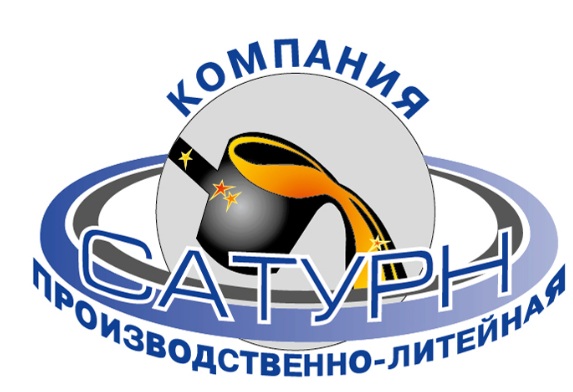 Производство лифтовых компонентов.
Общество с ограниченной ответственностью    «Европейские подъёмные машины»
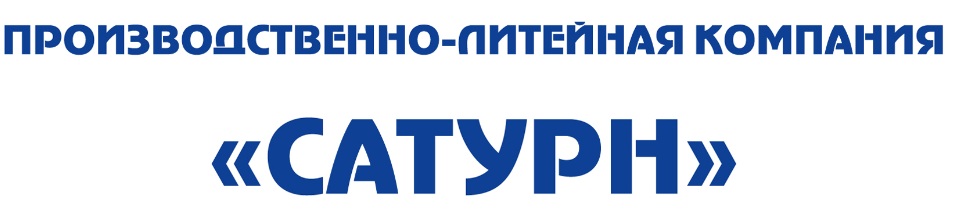 2008
Год основания
2005
80
Персонал
22
3500
Производственная площадь
500
Основной вид деятельности
Производство отливок из чугуна. Механическая обработка.
Производство подъёмно-транспортного оборудования.
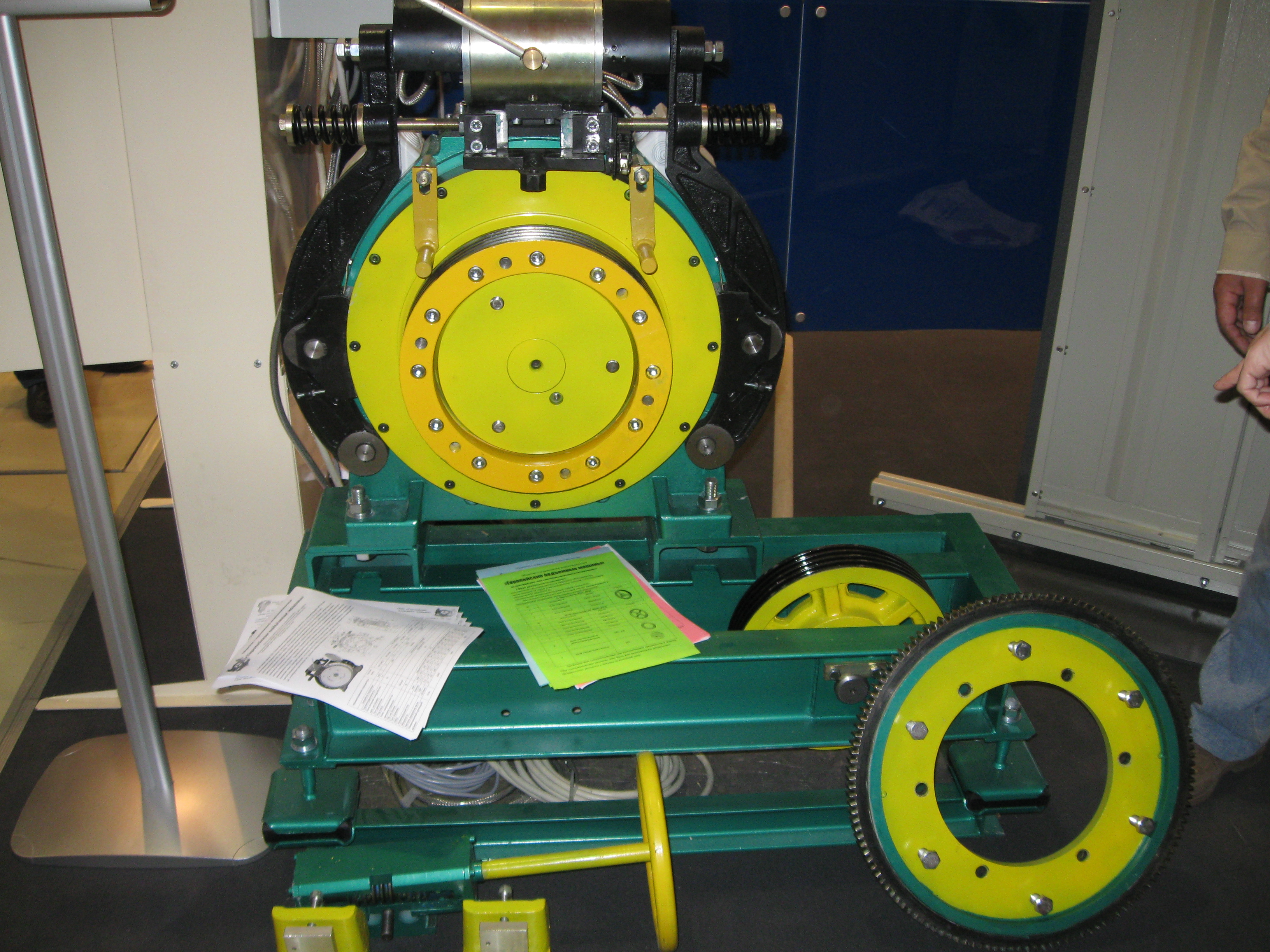 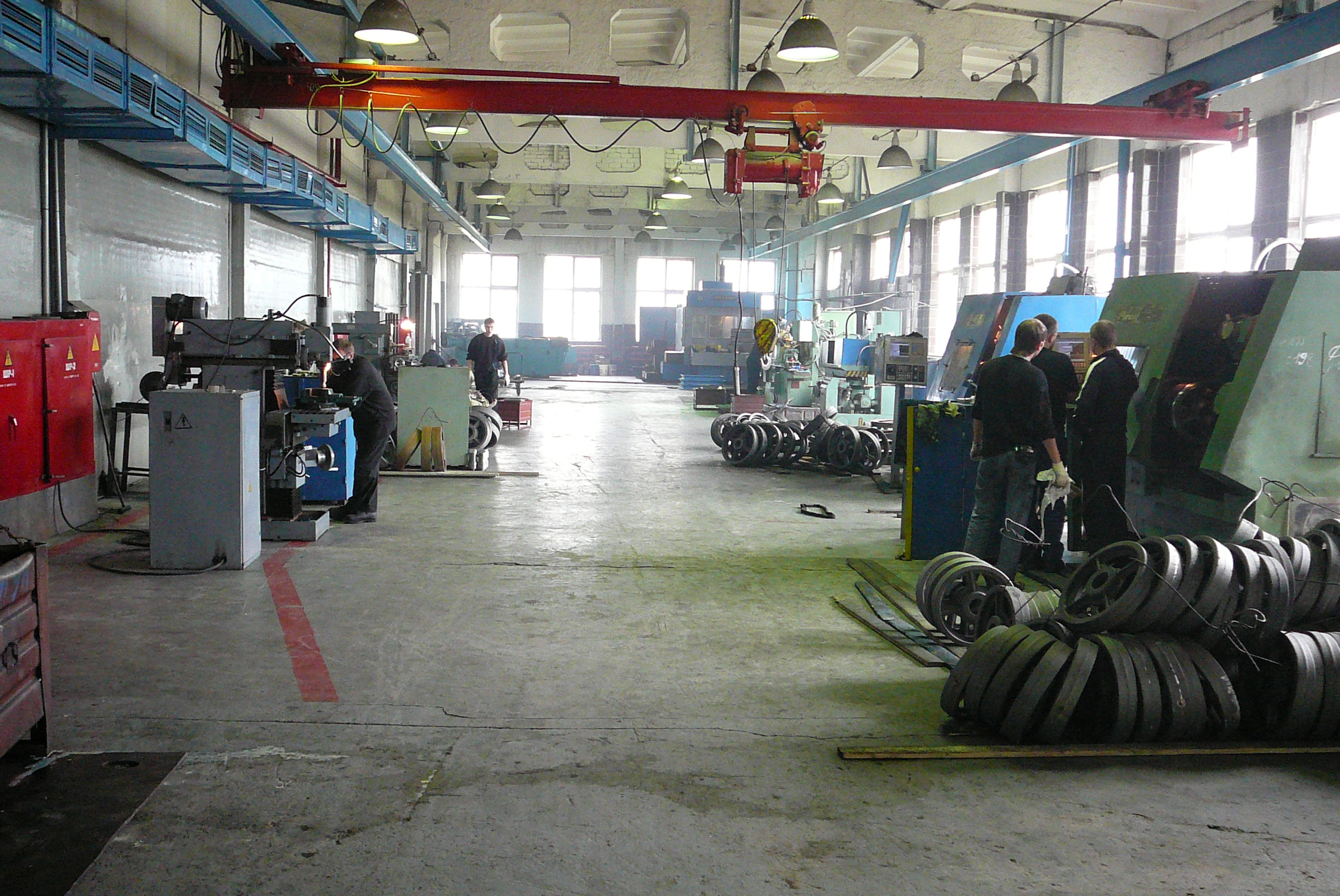 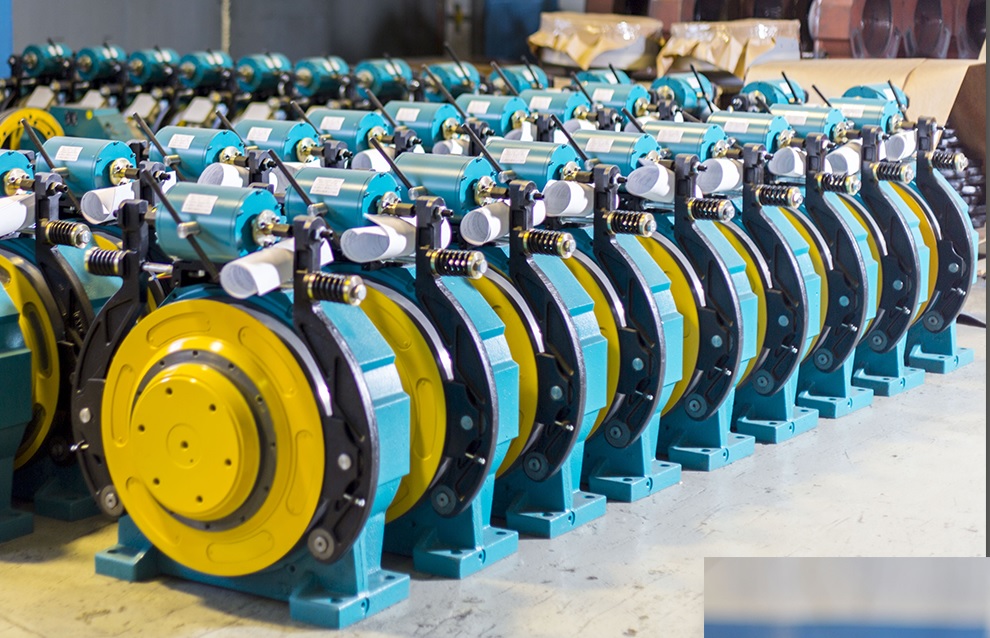 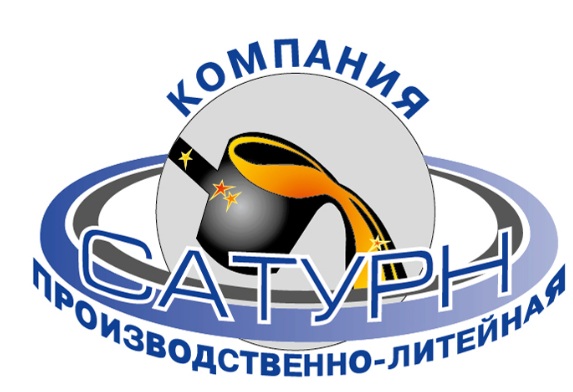 Лифтовая лебедка серии ЛЛ.
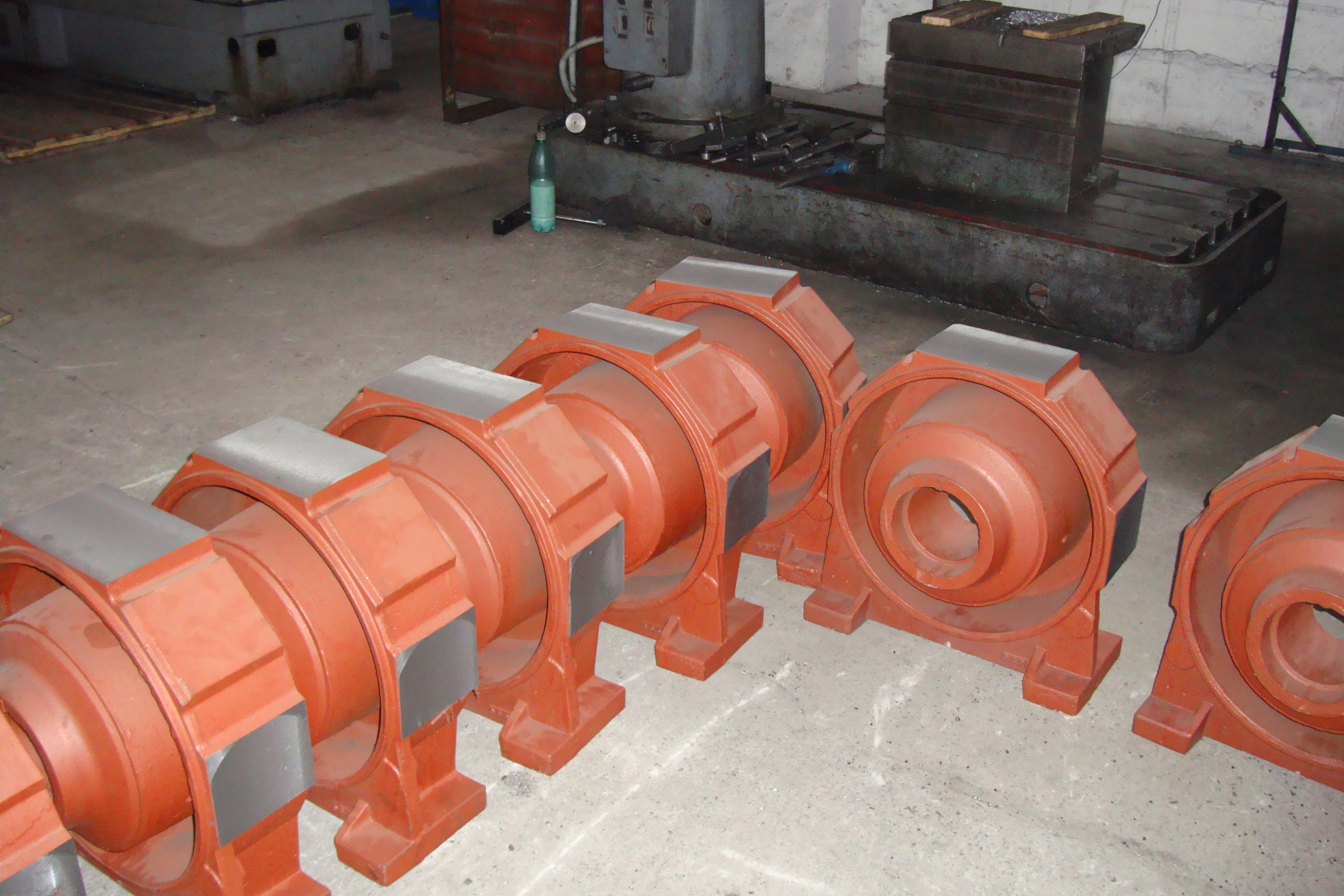 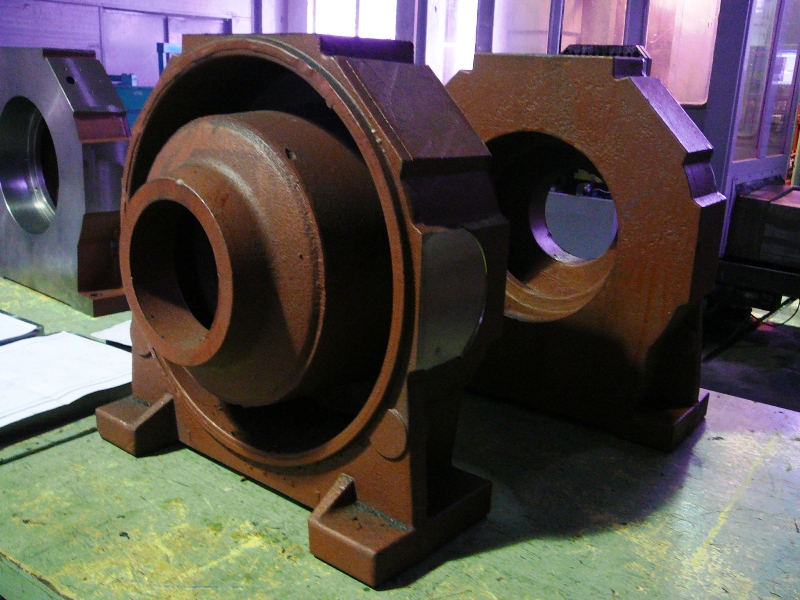 Грузоподъемность:  400 – 630 – 1000
Кратность подвеса: 1:1; 2:1
Скорость подъёма:  1,0 – 1,6 – 2,0 м/c
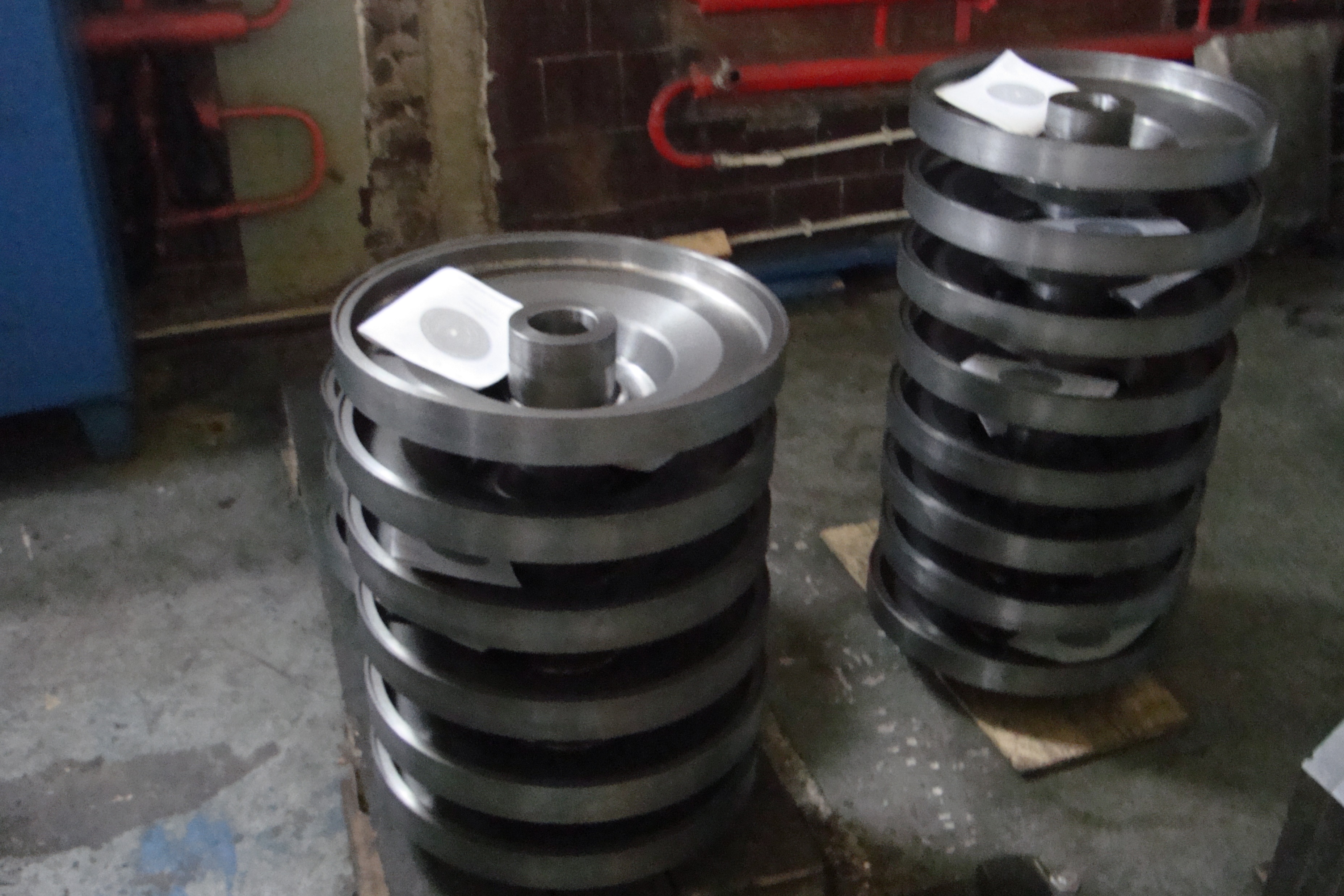 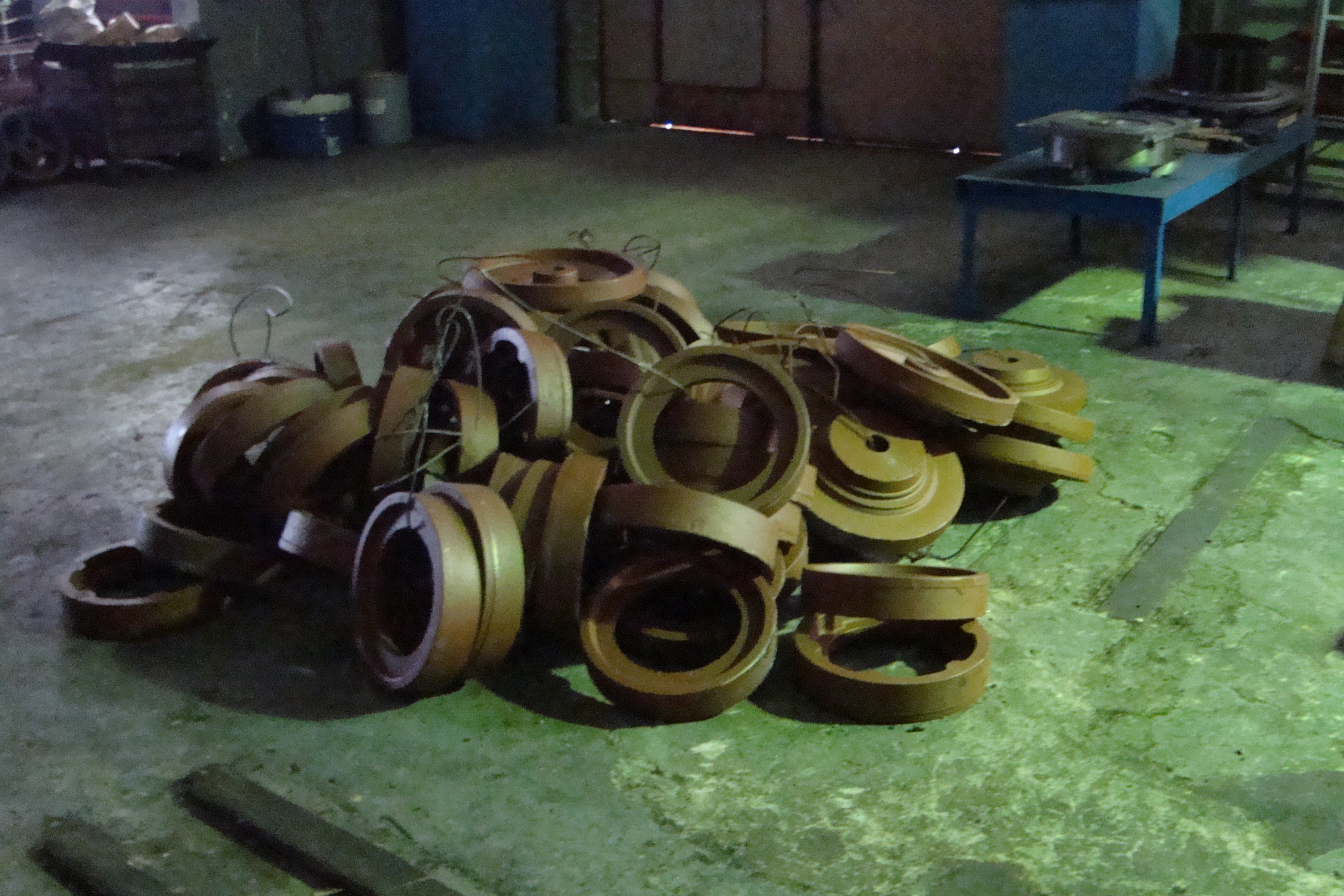 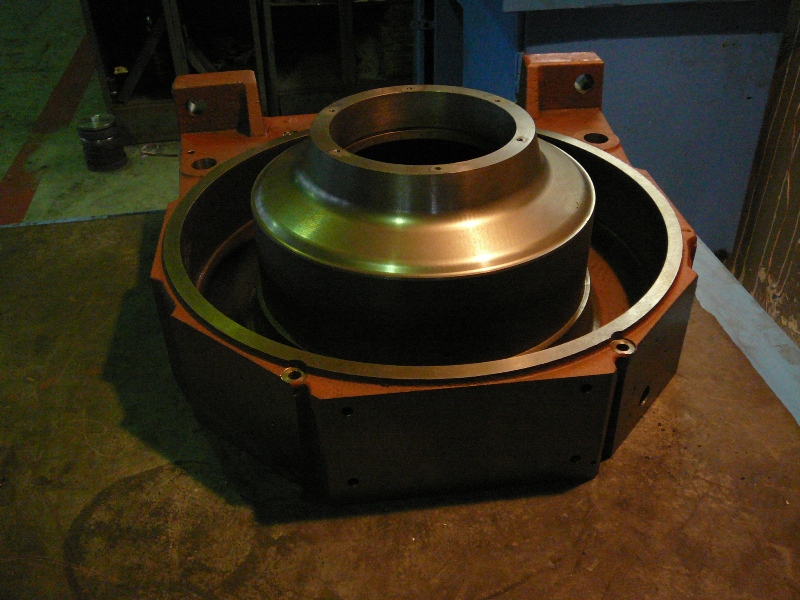 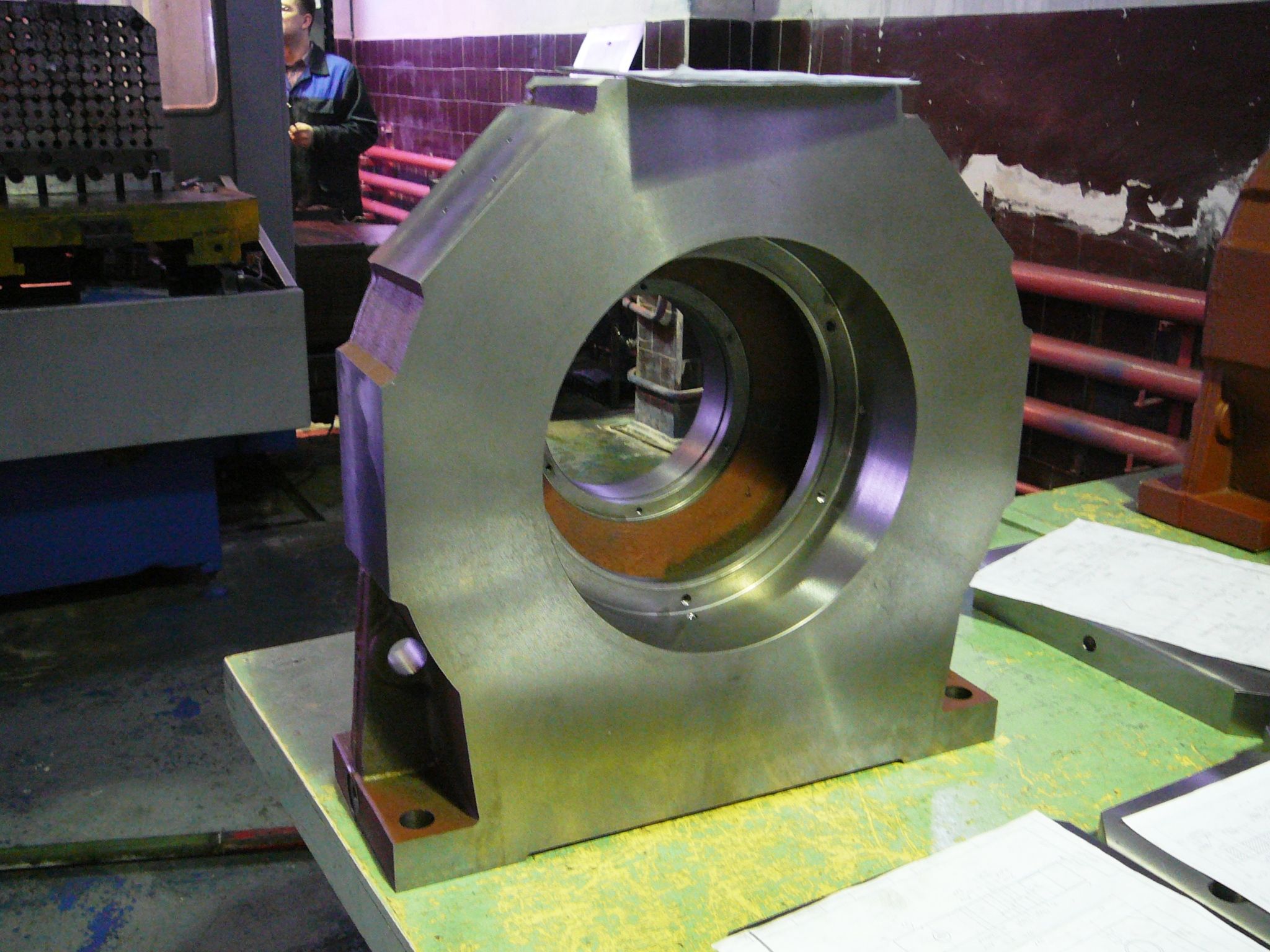 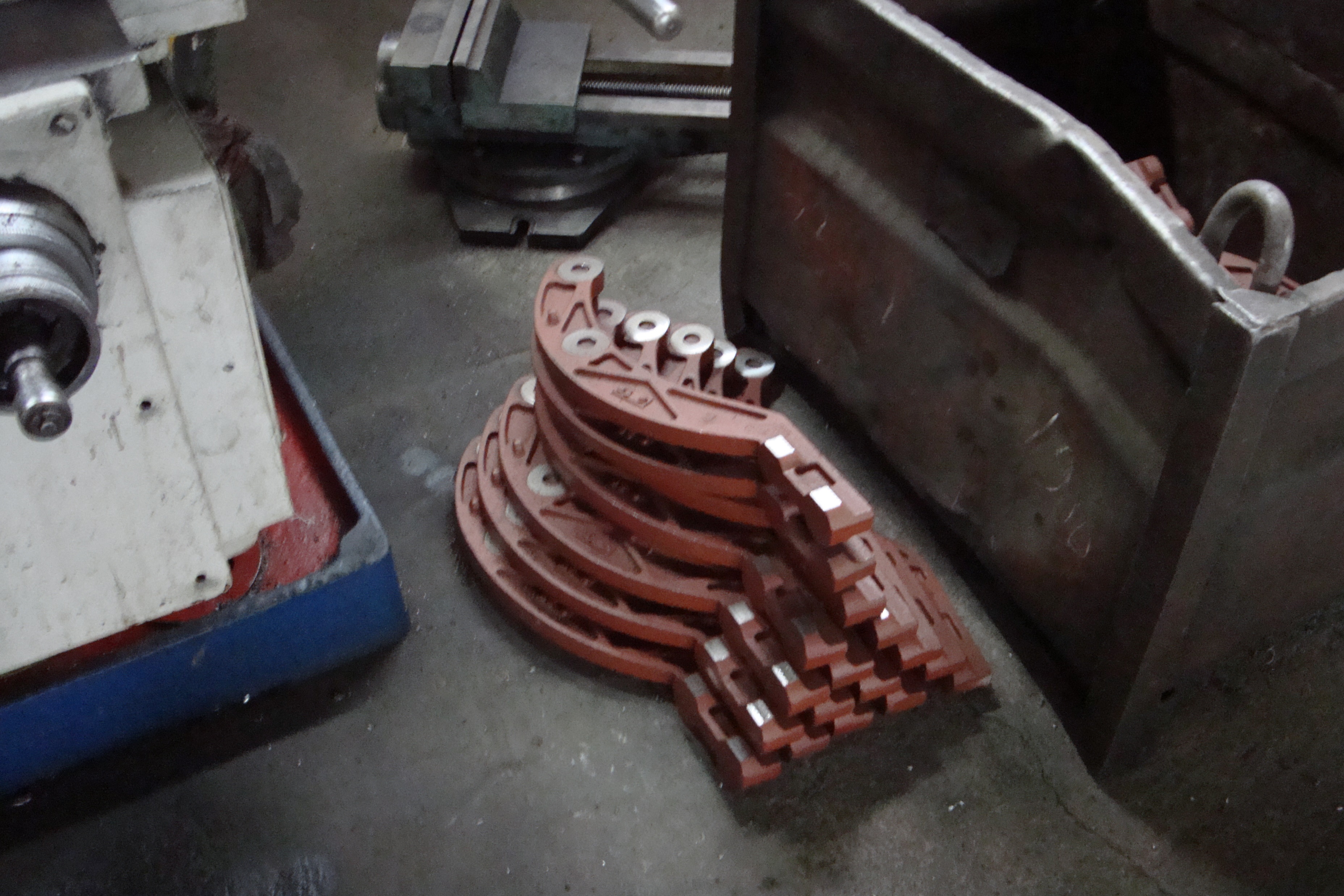 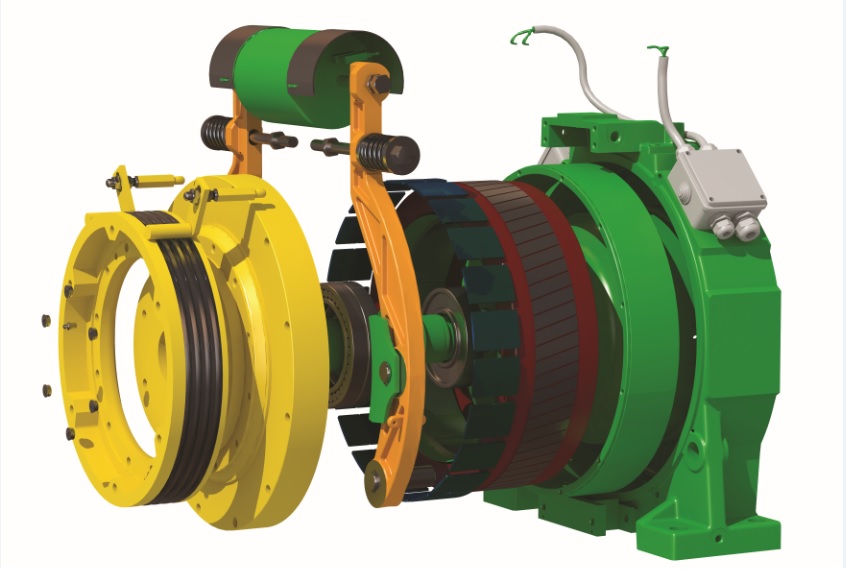 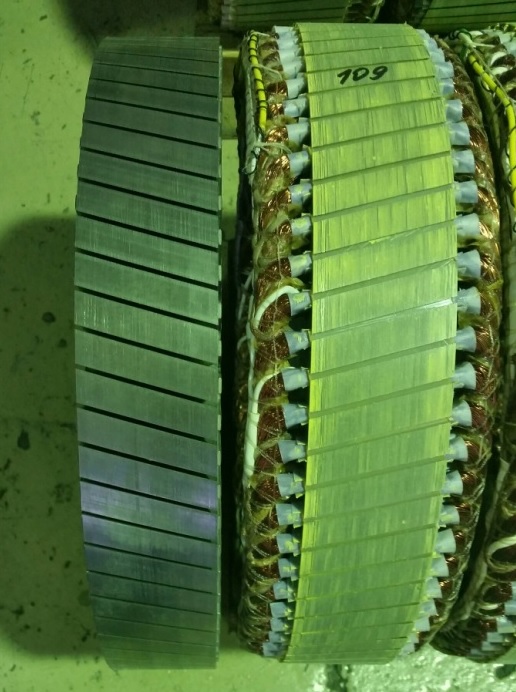 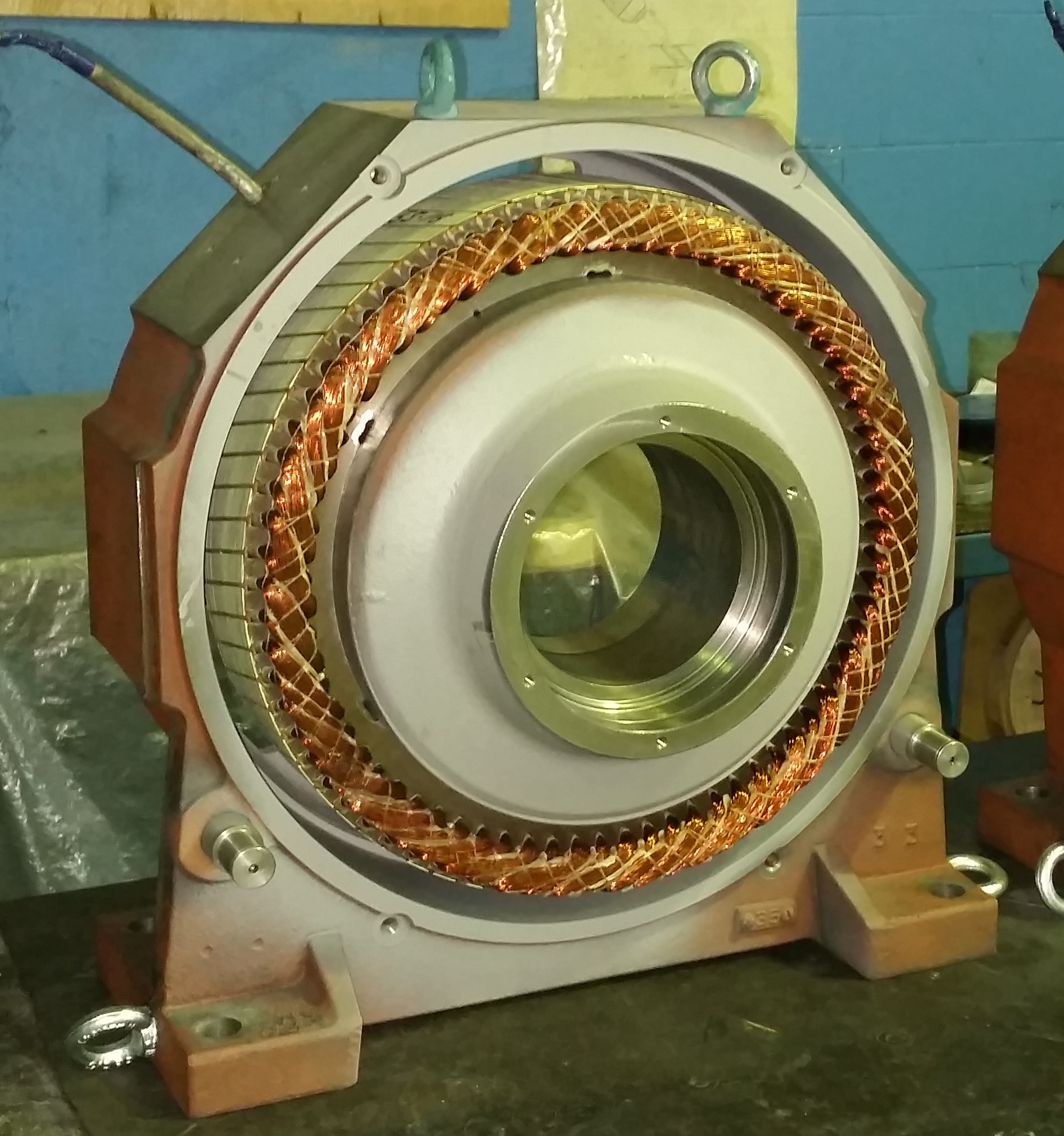 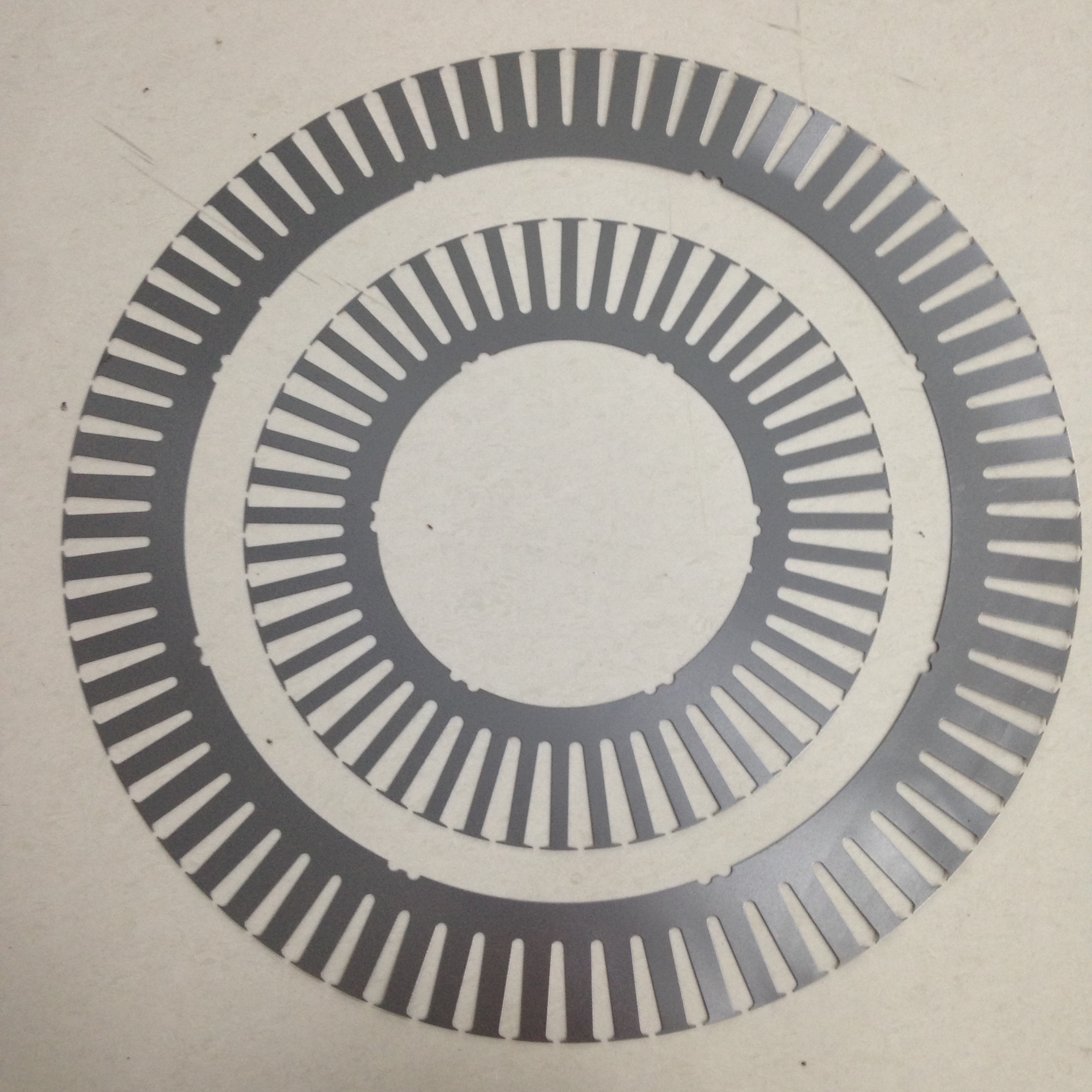 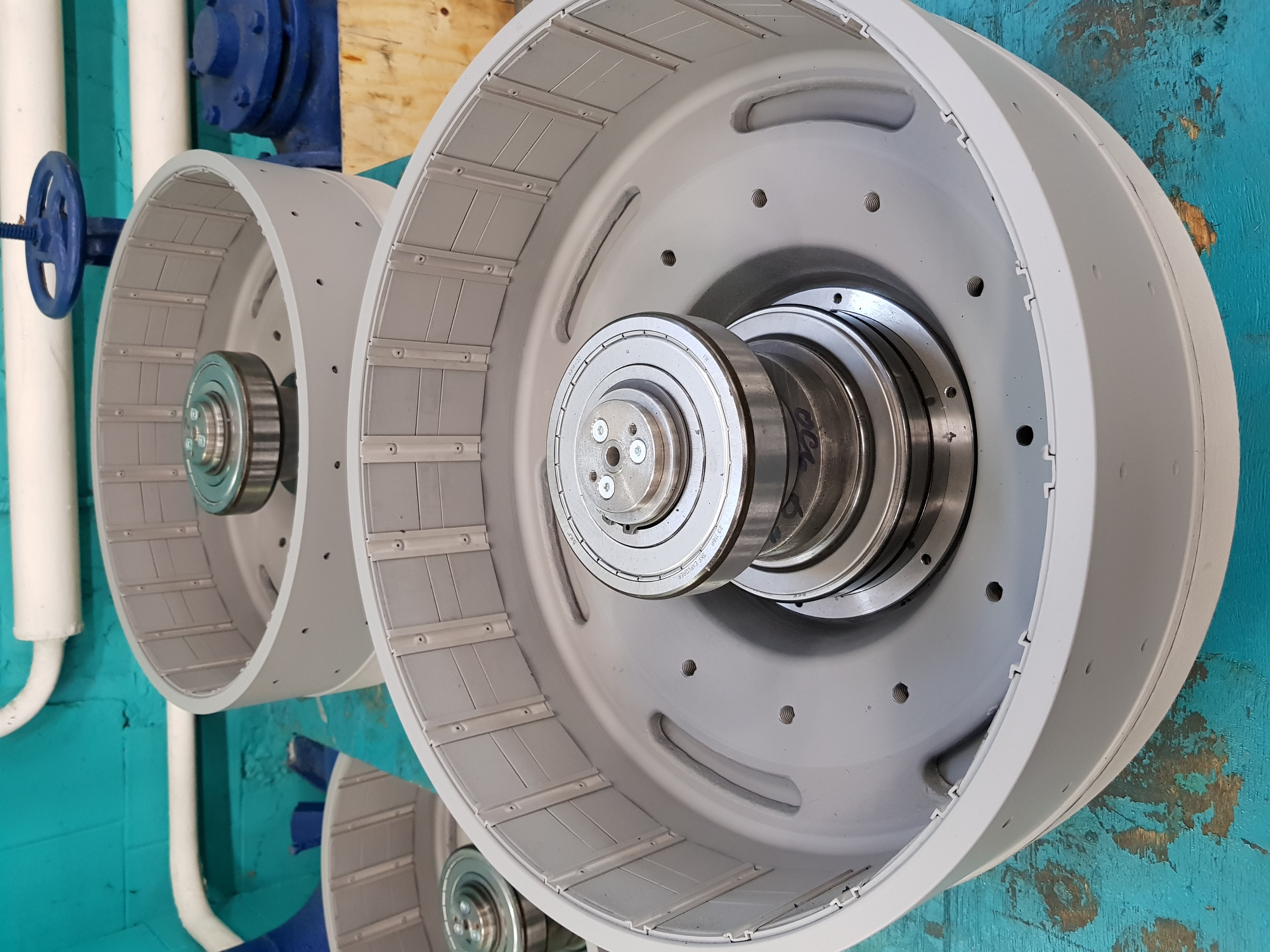 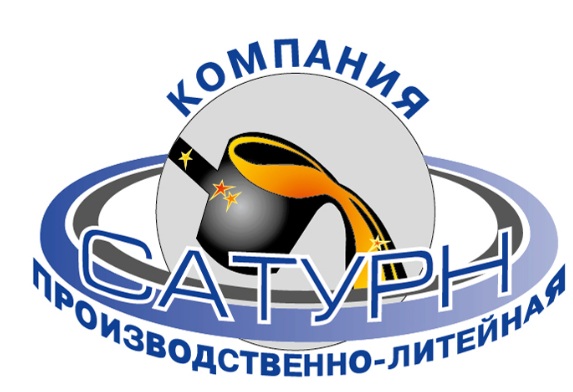 Лифтовая лебедка серии ЛЛ. Преимущества
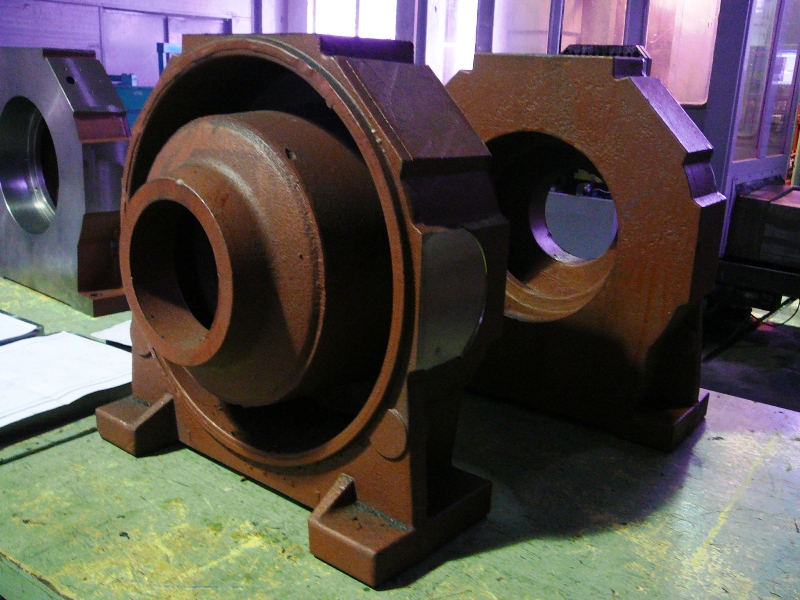 Повышенная прочность корпуса.
Максимальная нагрузка на ось  5,5 т.
Низкий нагрев (40гр.С, 220-240 вкл/ч. ПВ-40%) – tобм 107гр.С:
Механическое крепление магнитов: большой диапазон t
Комплектующие мировых лидеров: Heidenhain, SKF.
Быстрая и содержательная тех.поддержка на всех стадиях жизненного цикла.
Поставка запасных частей.
Обучение, тренинг, кастомизация, сервисные приспособления.
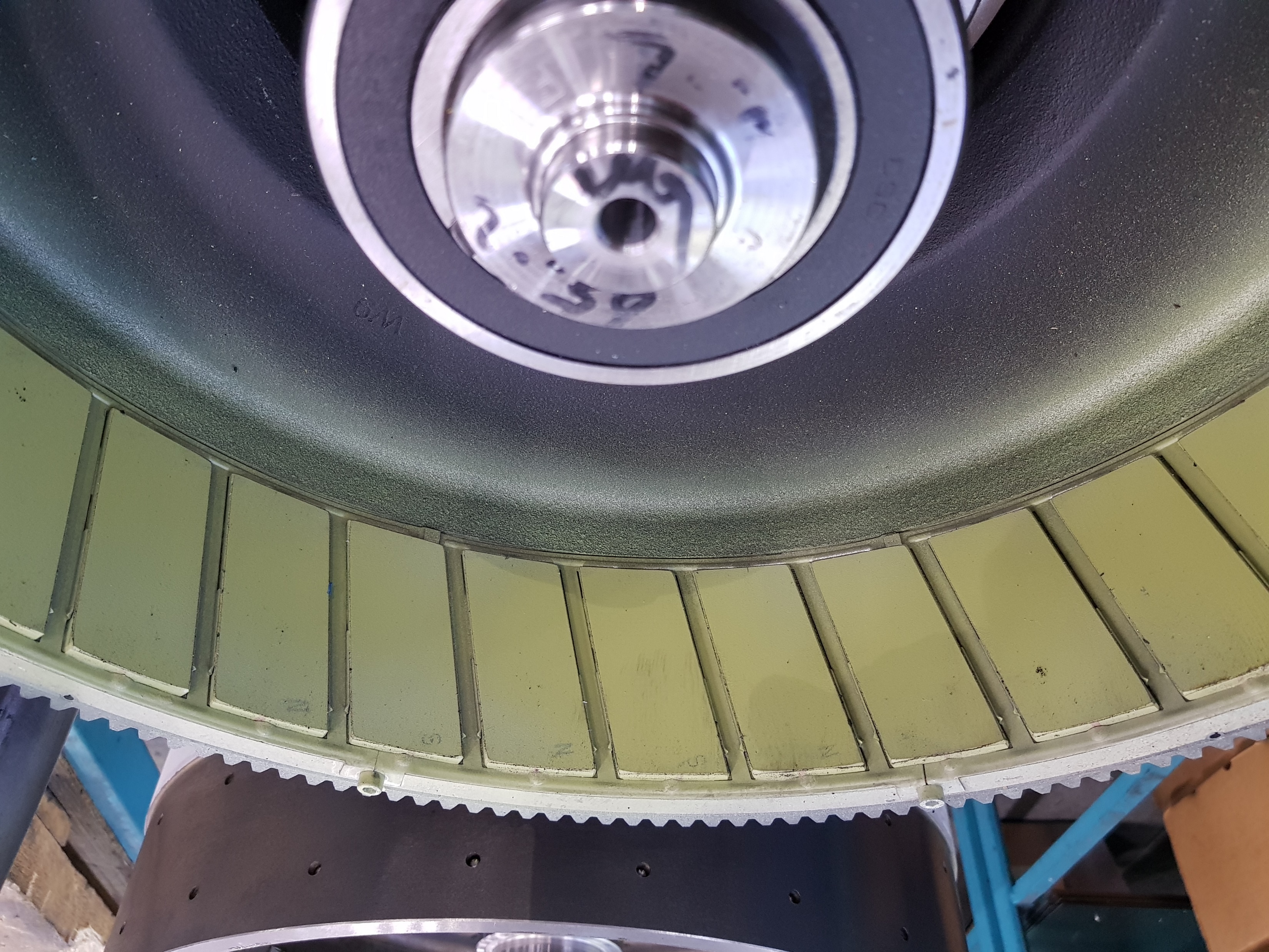 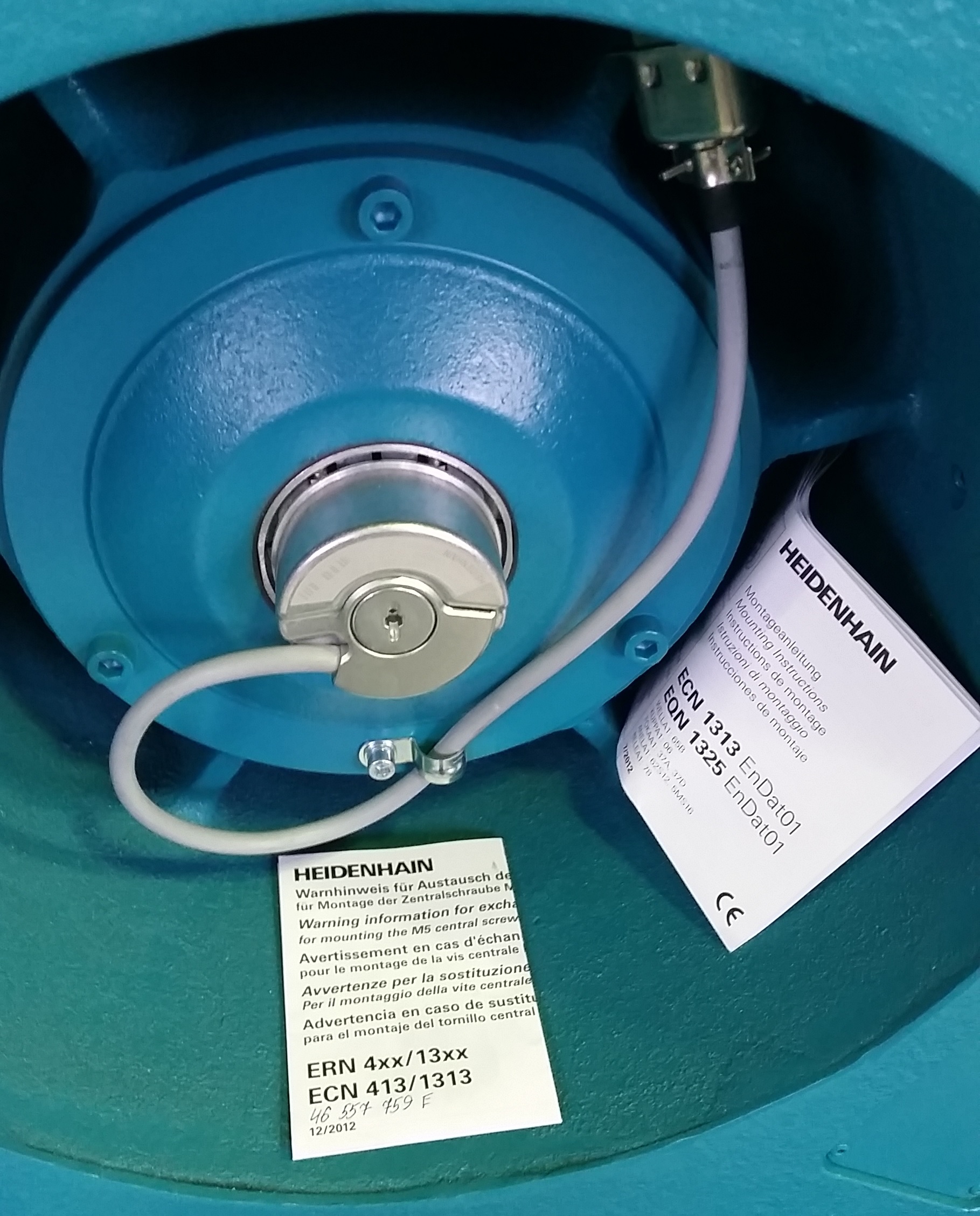 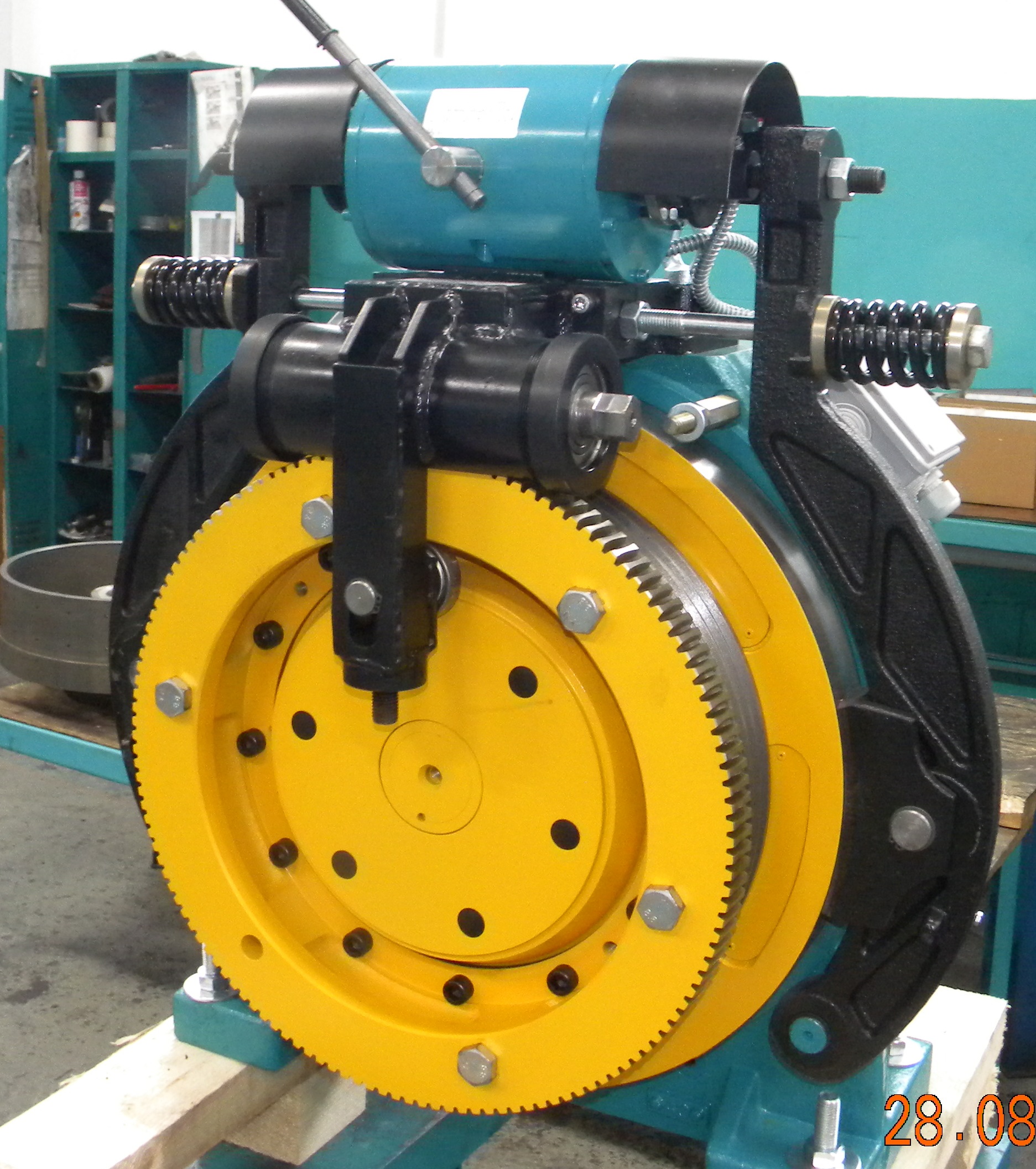 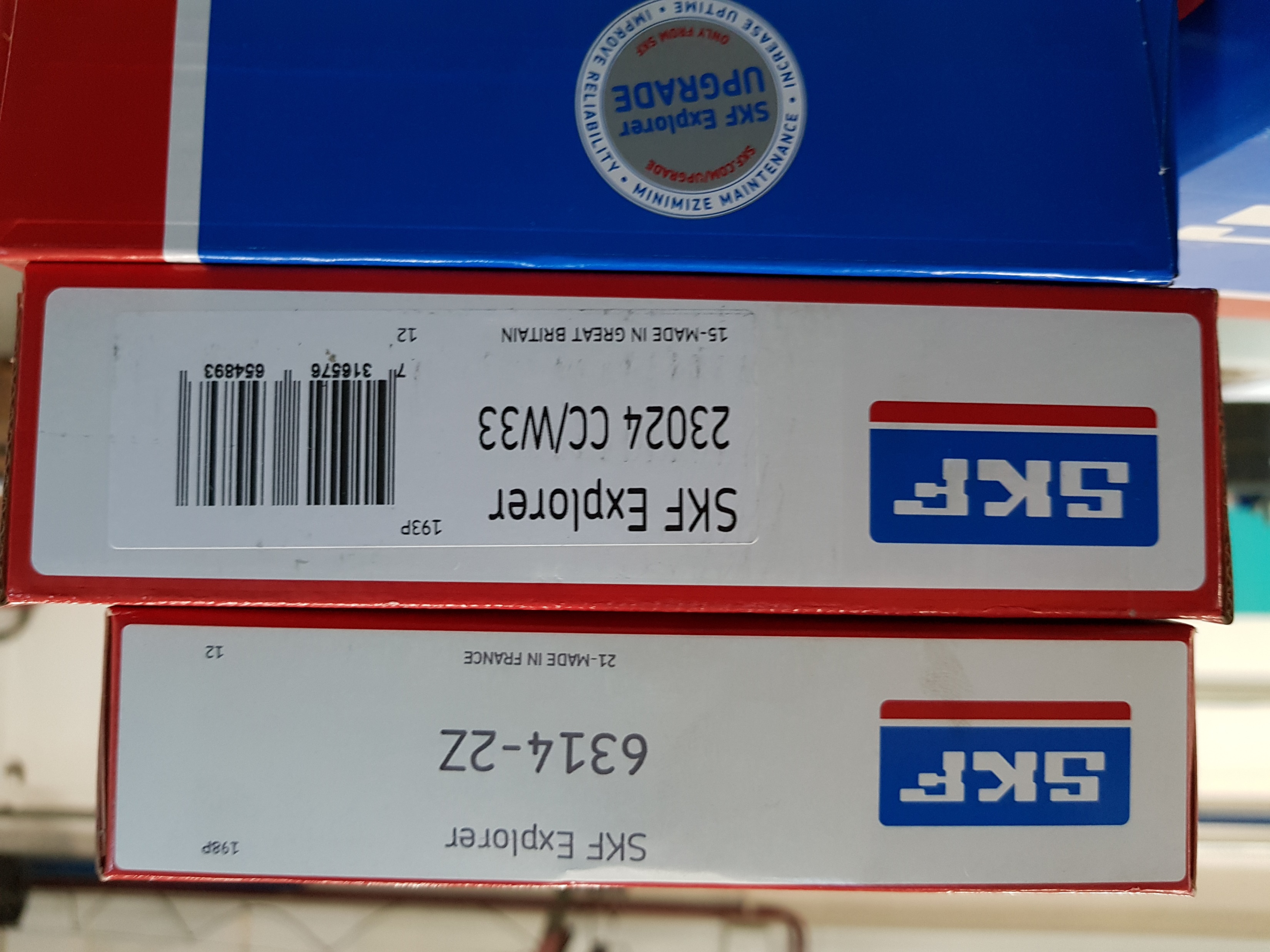 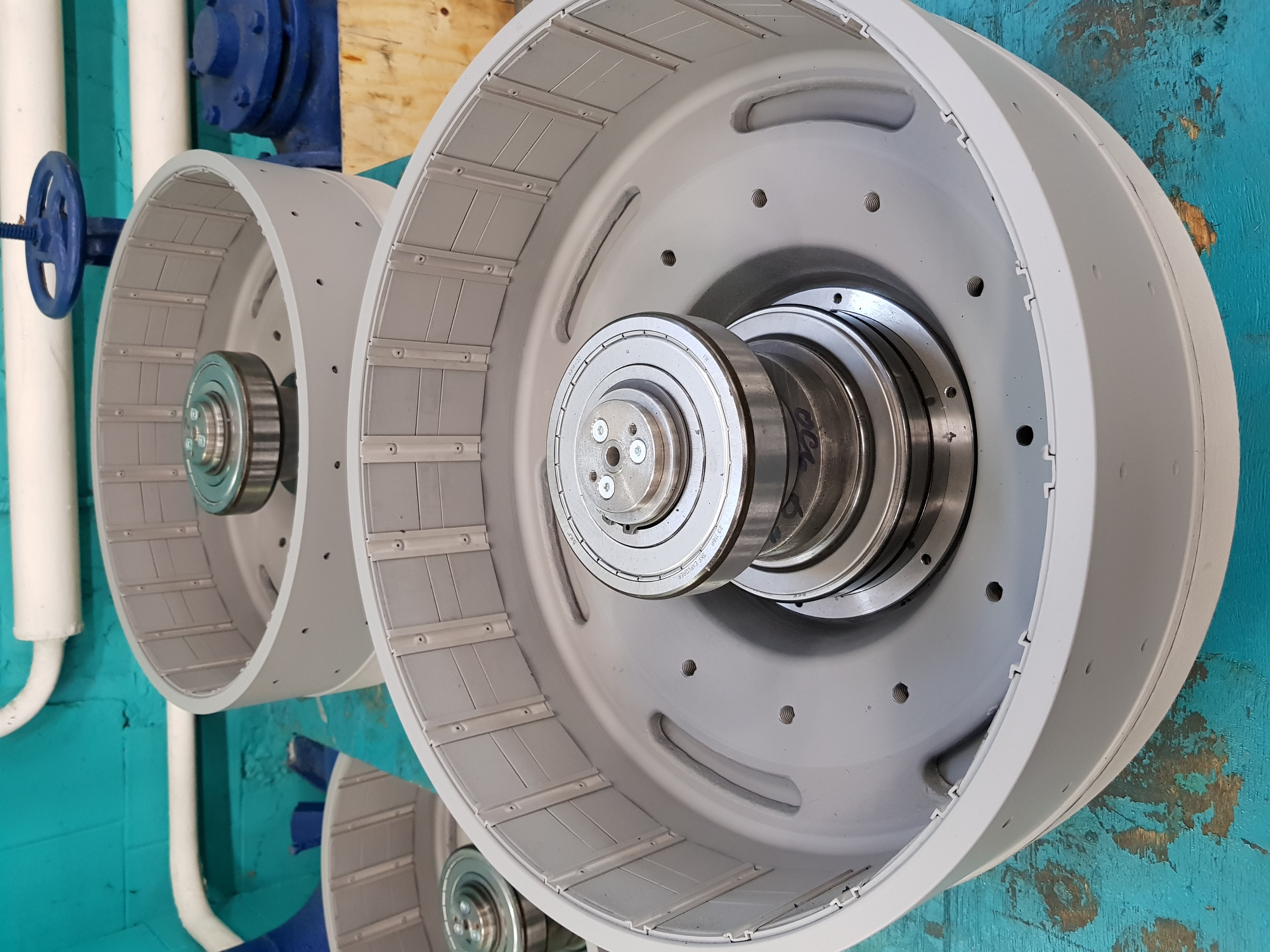 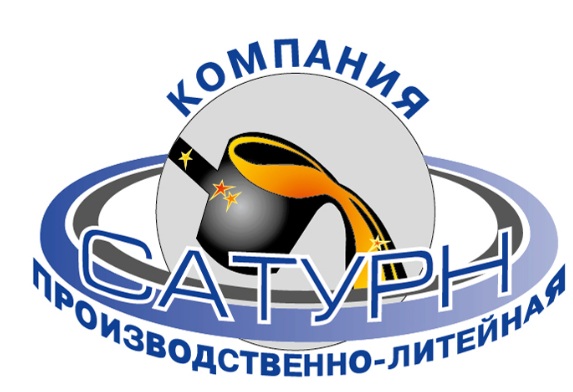 Лифтовая лебедка серии NS для БМП.
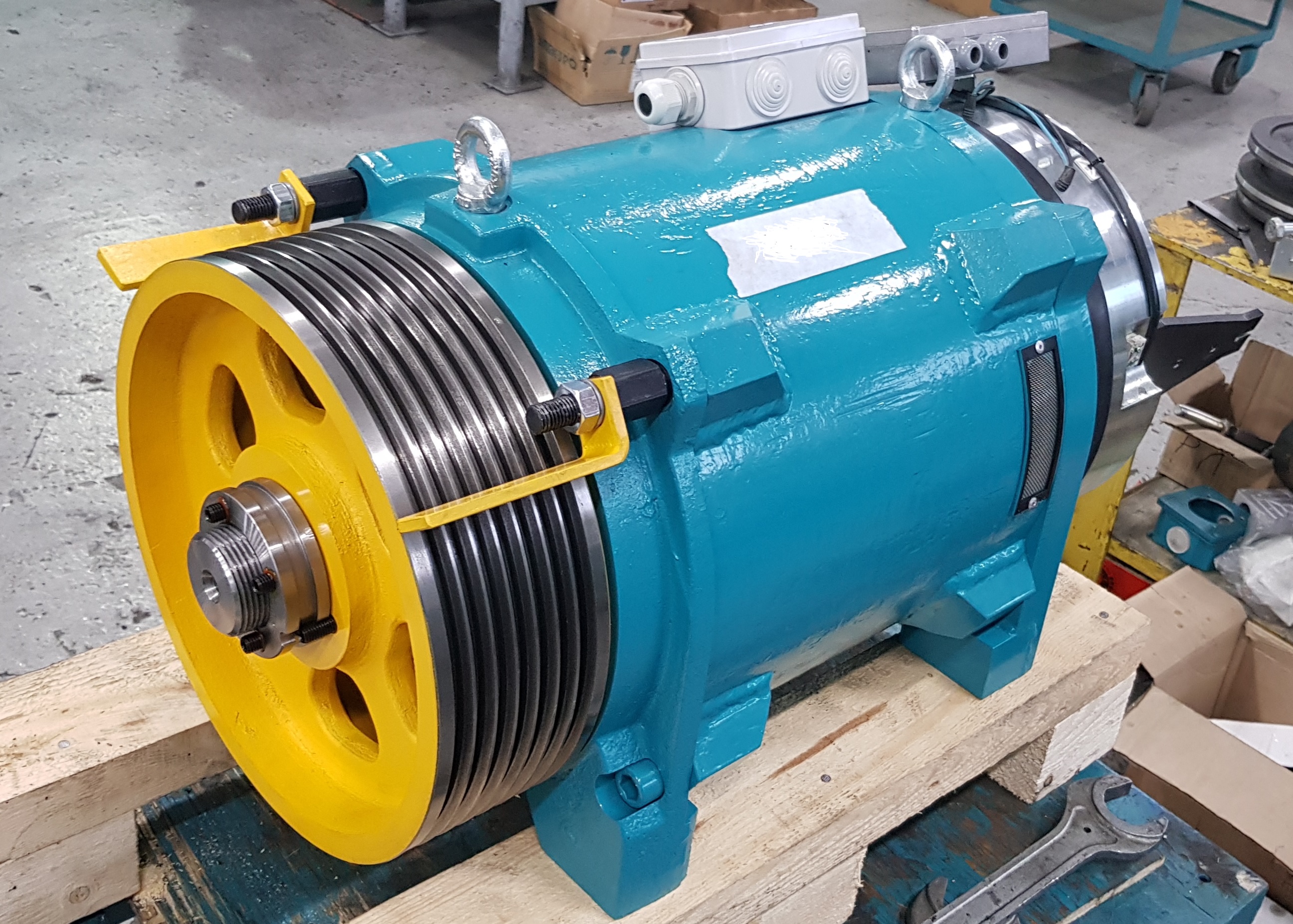 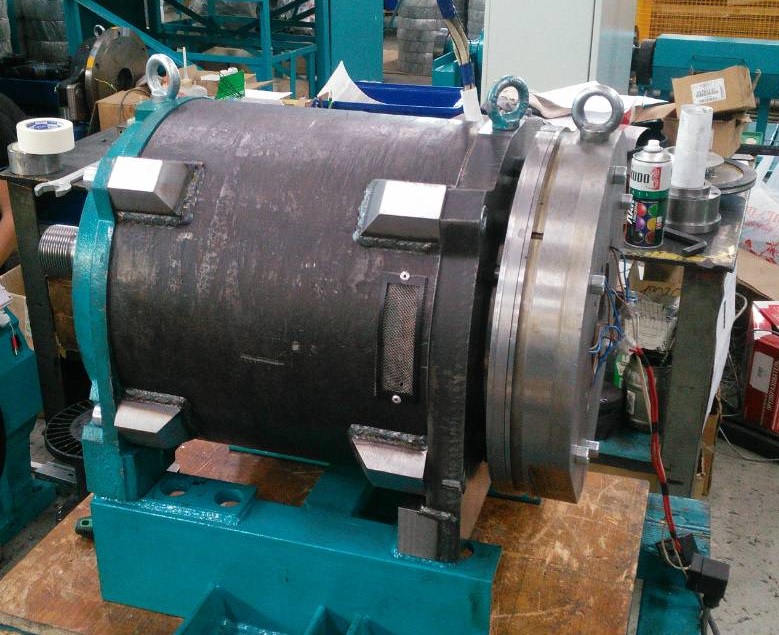 Грузоподъемность:  400 – 630 – 1000
Кратность подвеса:  2:1
Скорость подъёма:
  1,0 – 1,6 – 2,0 м/c
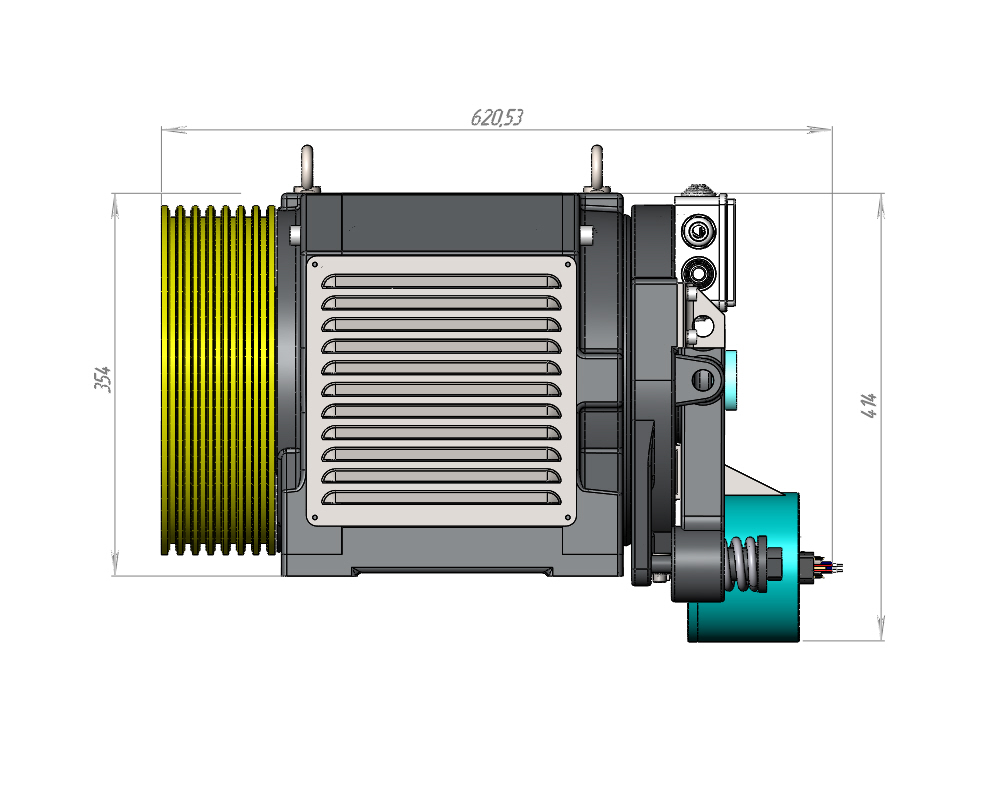 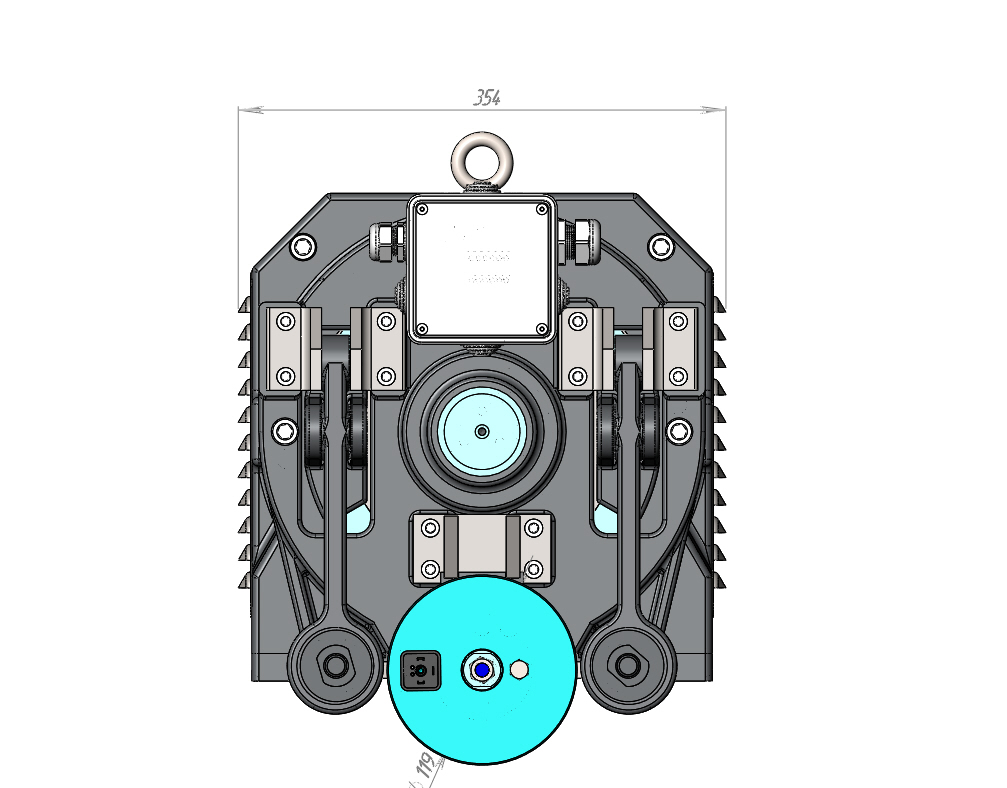 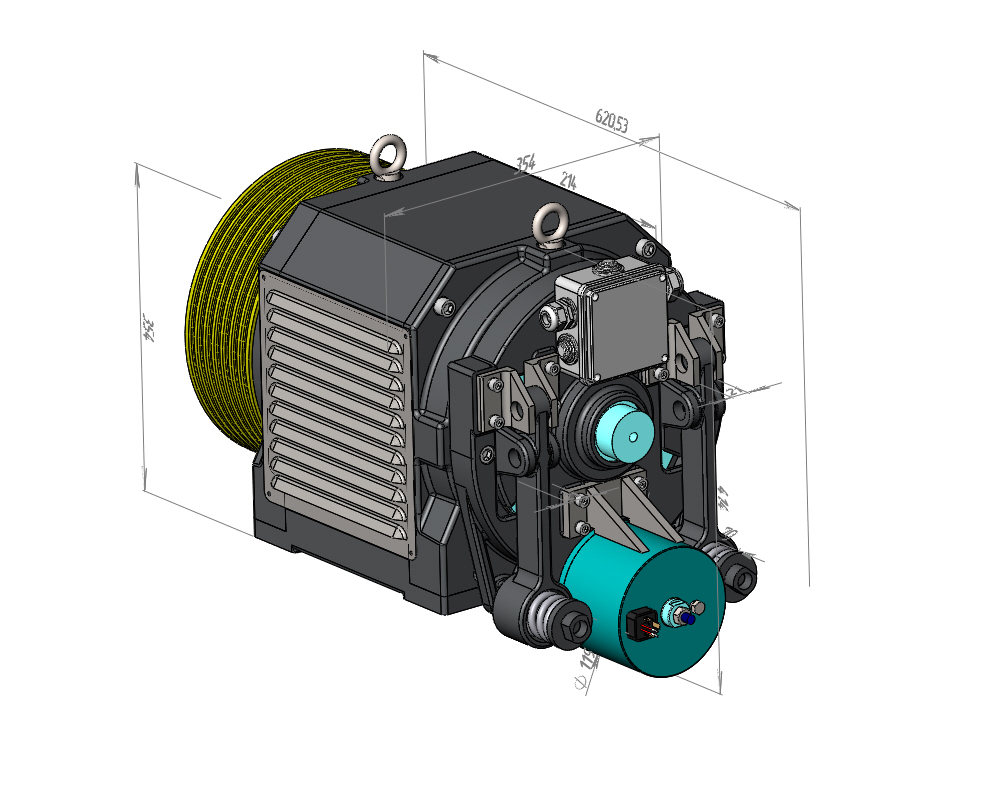 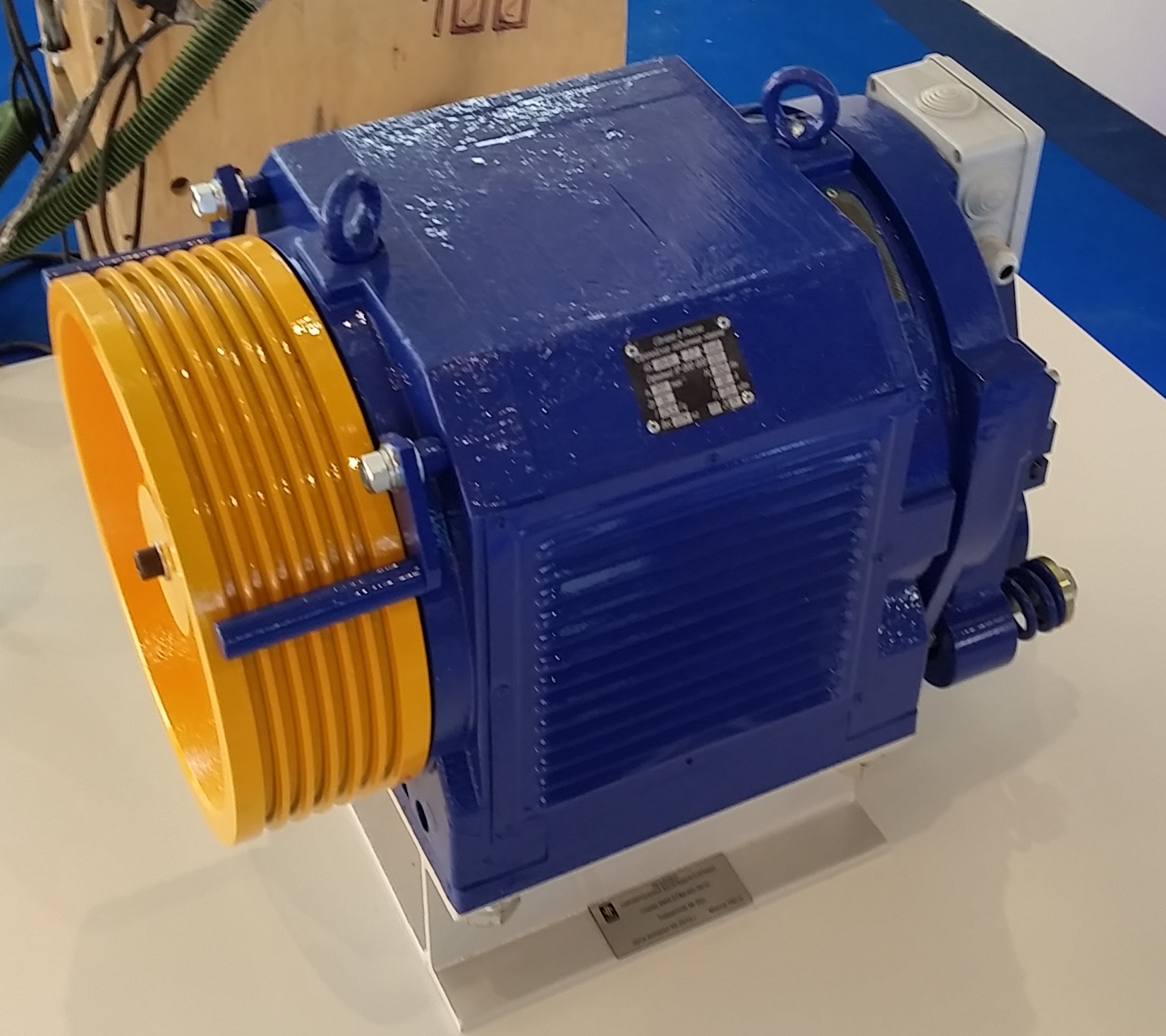 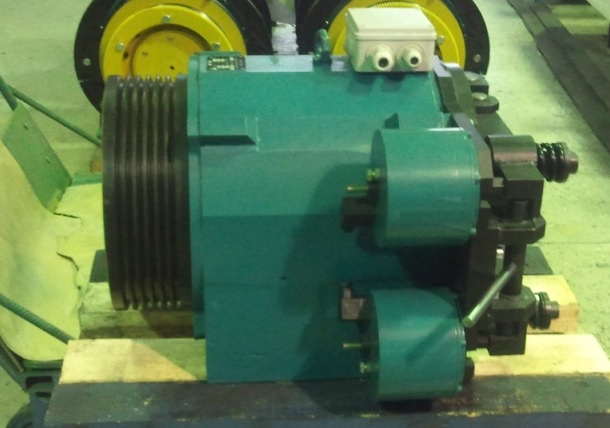 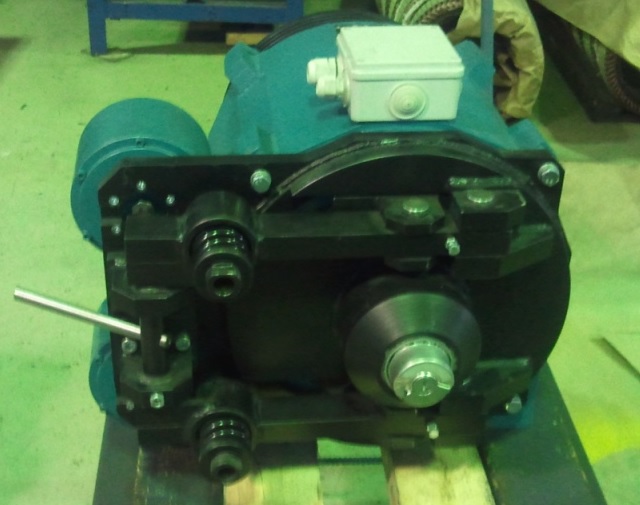 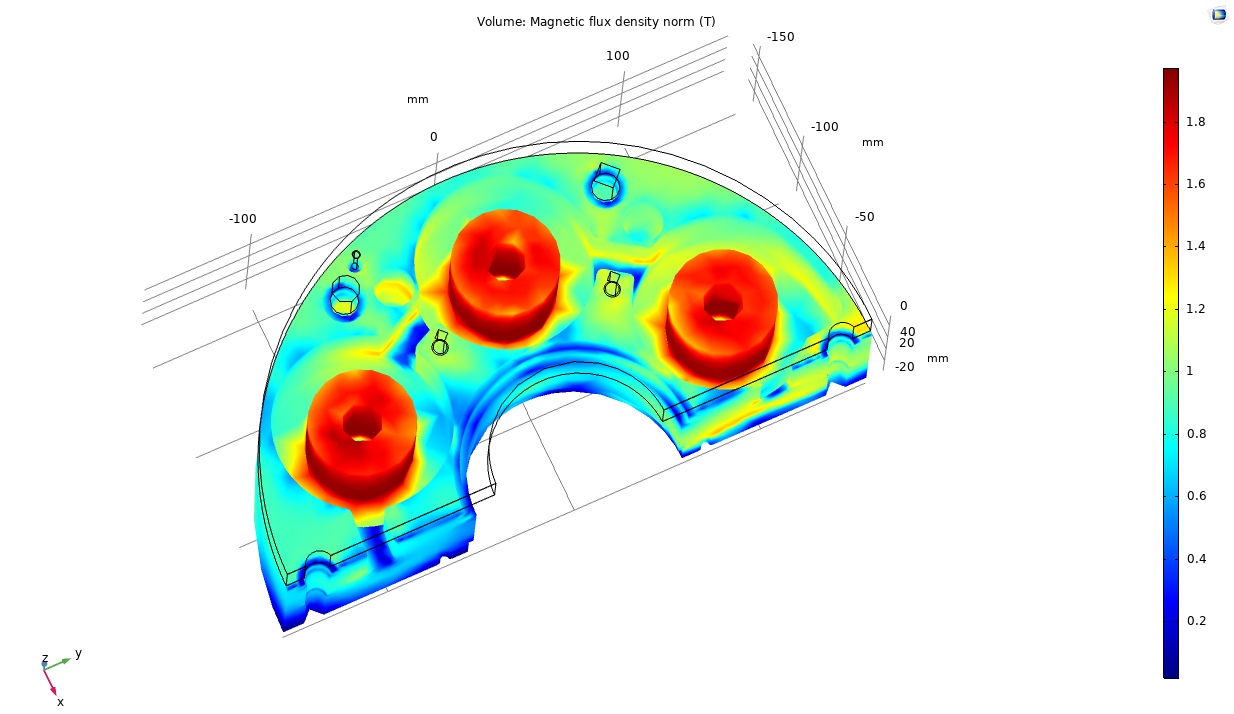 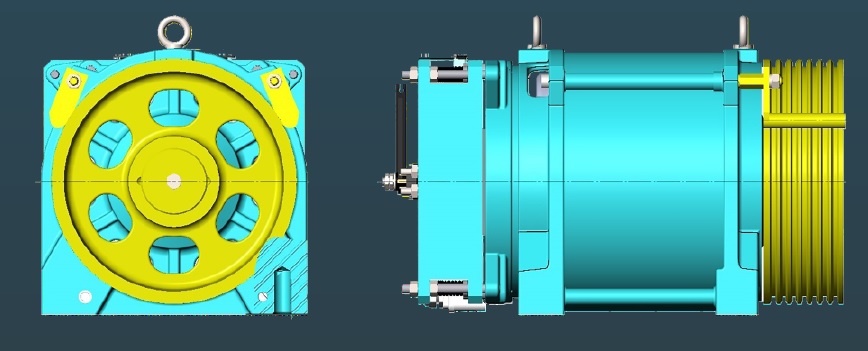 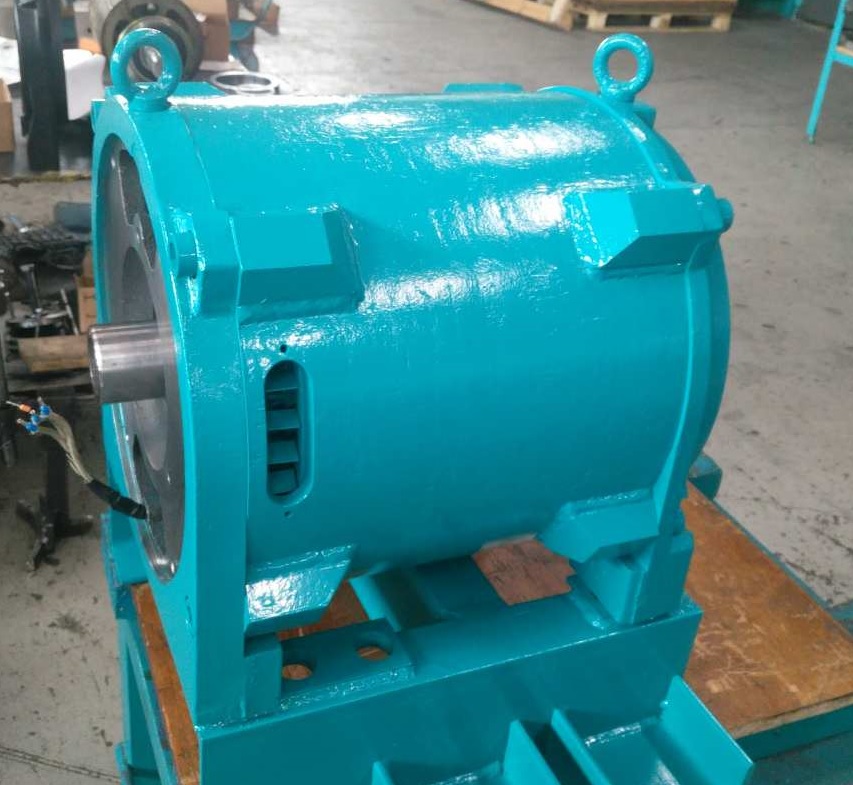 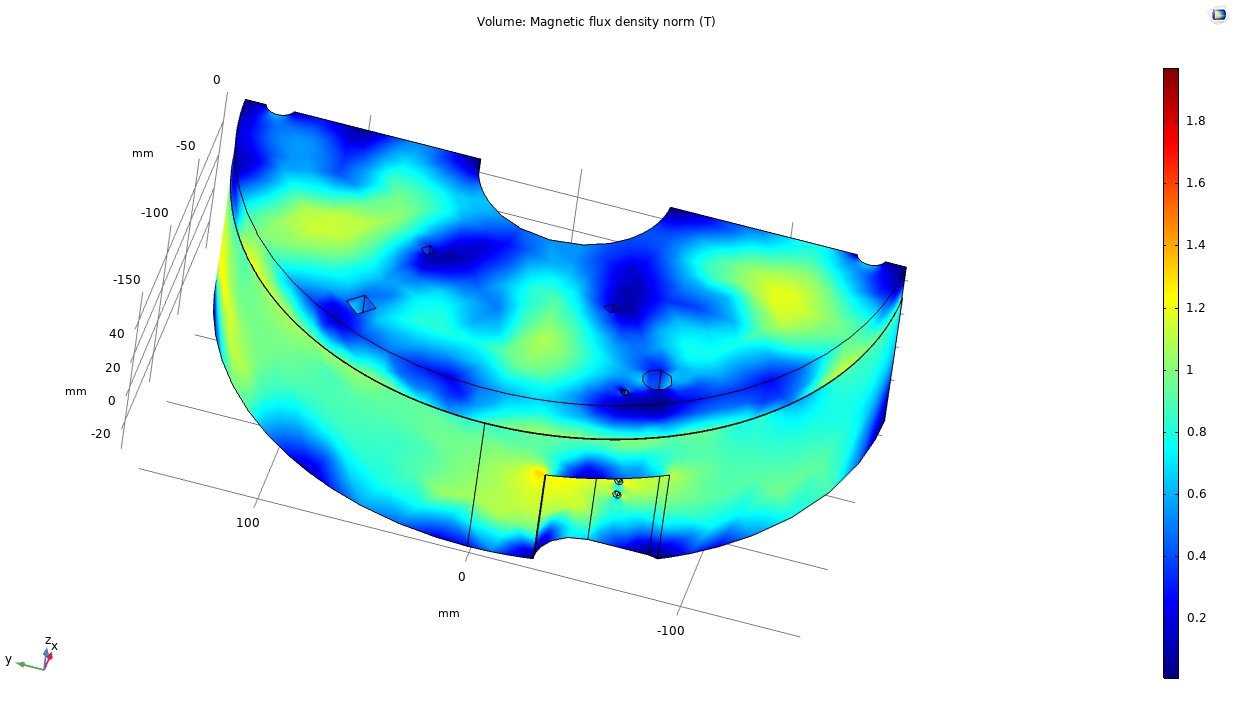 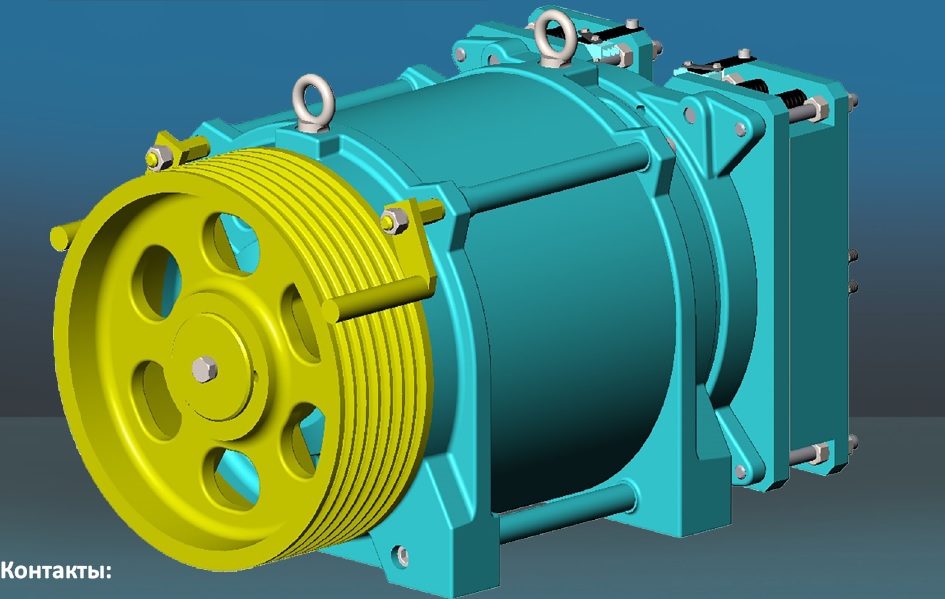 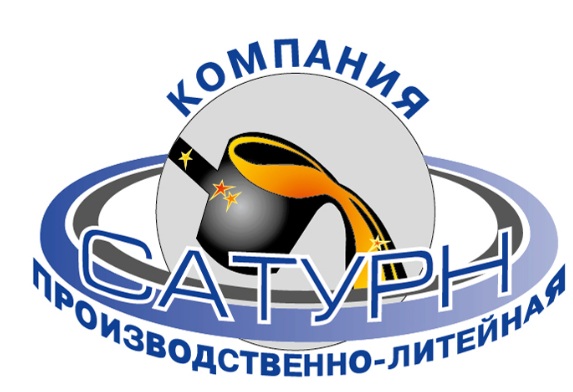 Лифтовая лебедка серии ЛР
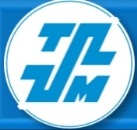 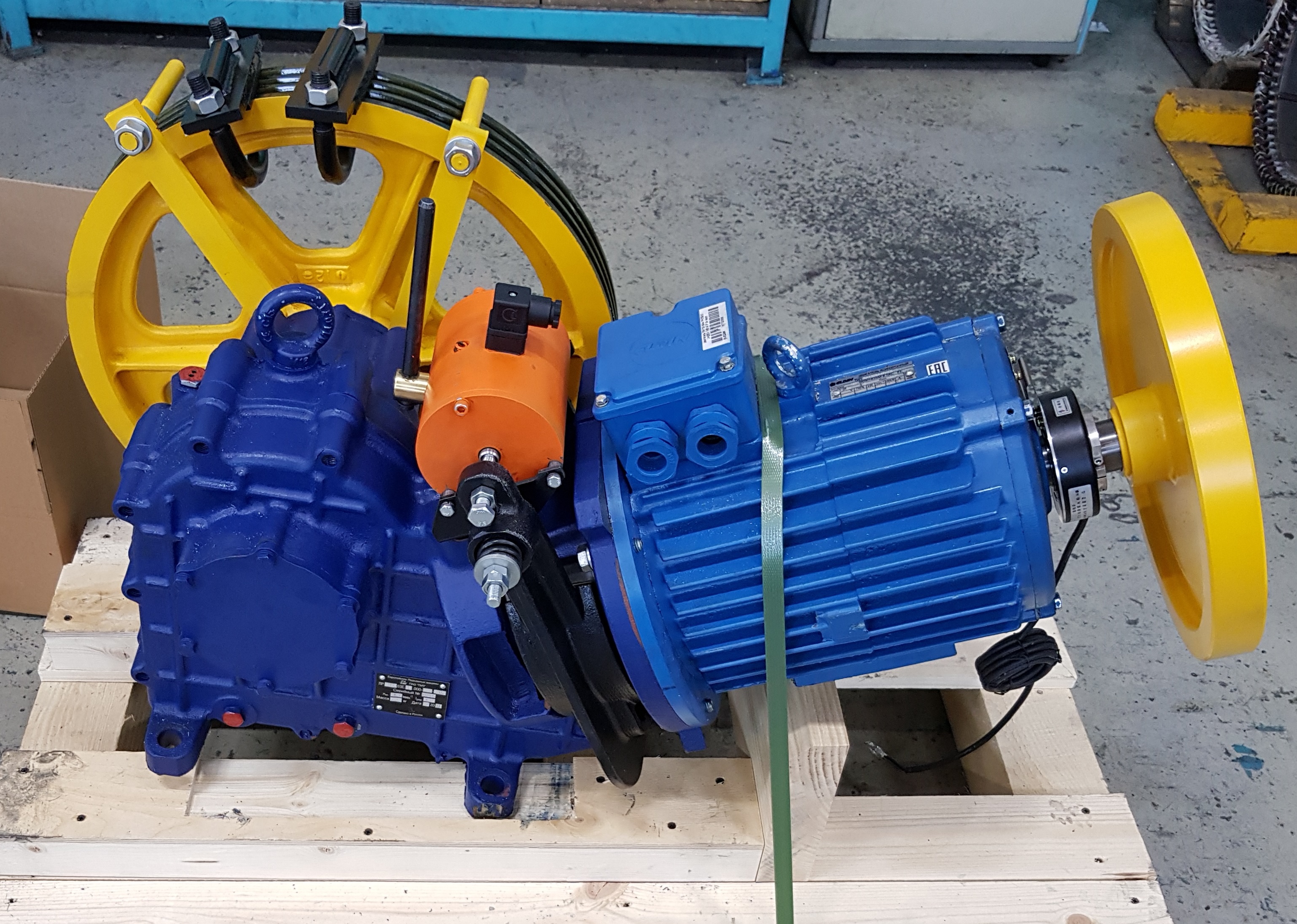 ОАО «Тутаевский Моторный  Завод»
Основан в 1968 году.
Входит в корпорацию «Ростех»
Основной вид деятельности – производство автомобильных двигателей
 и коробок передач.
Площадь завода – 1 263 000 м2. 
Площадь цехов – 400 000 м2.
Годовой оборот продаж – 5 млрд. руб. 
Количество персонала – 1500 чел.
Расположение производства: г. Тутаев Ярославской области
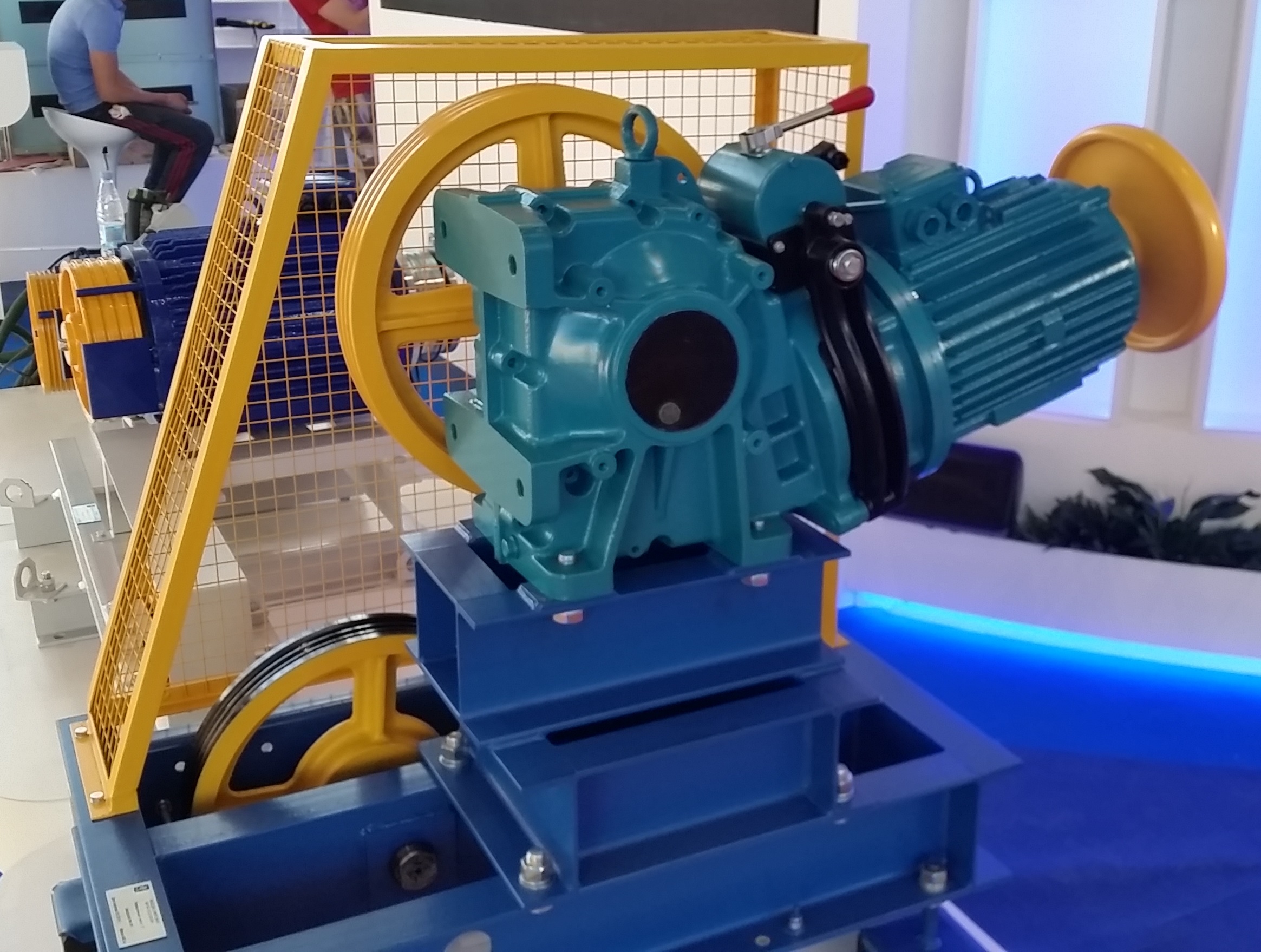 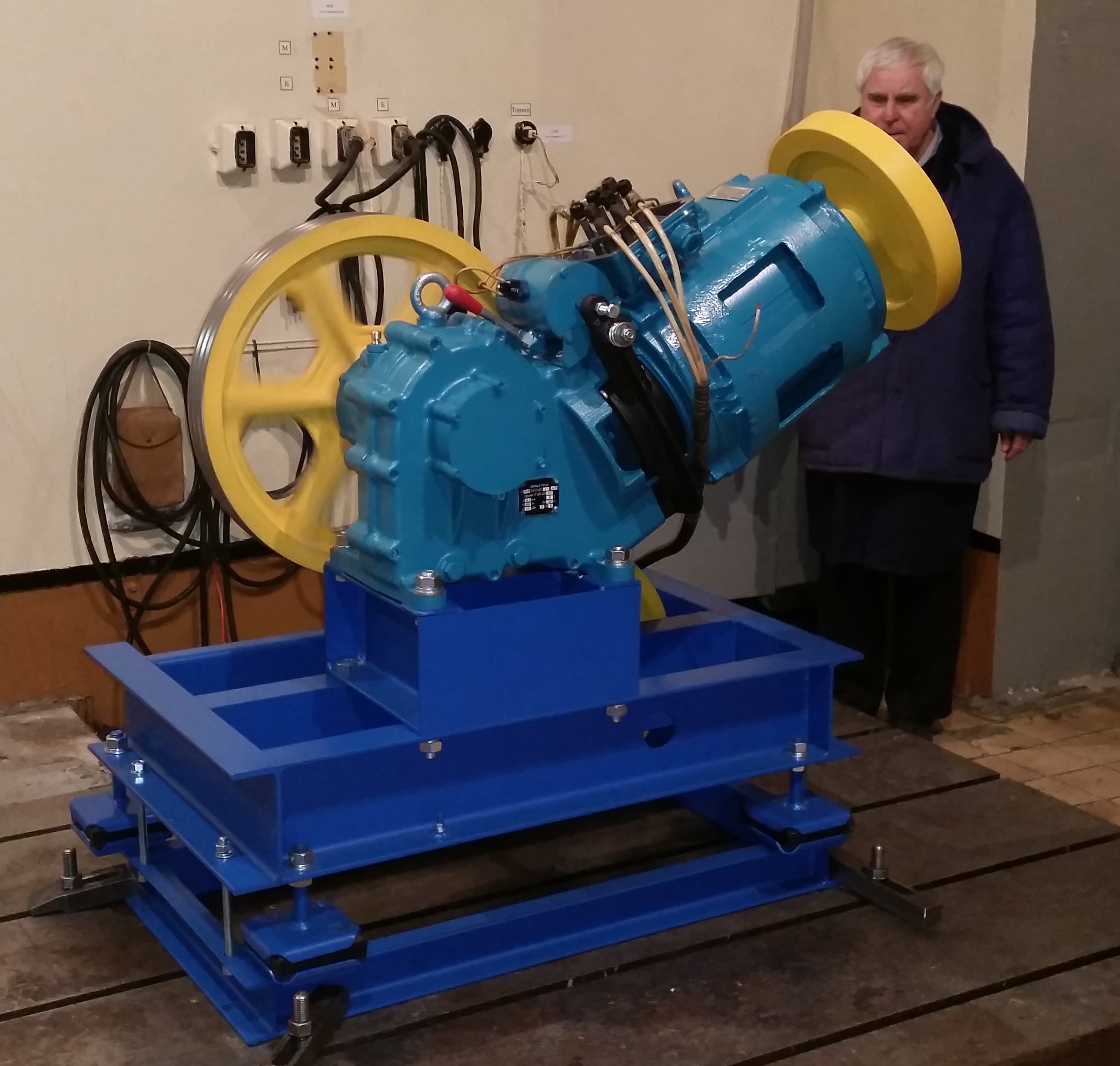 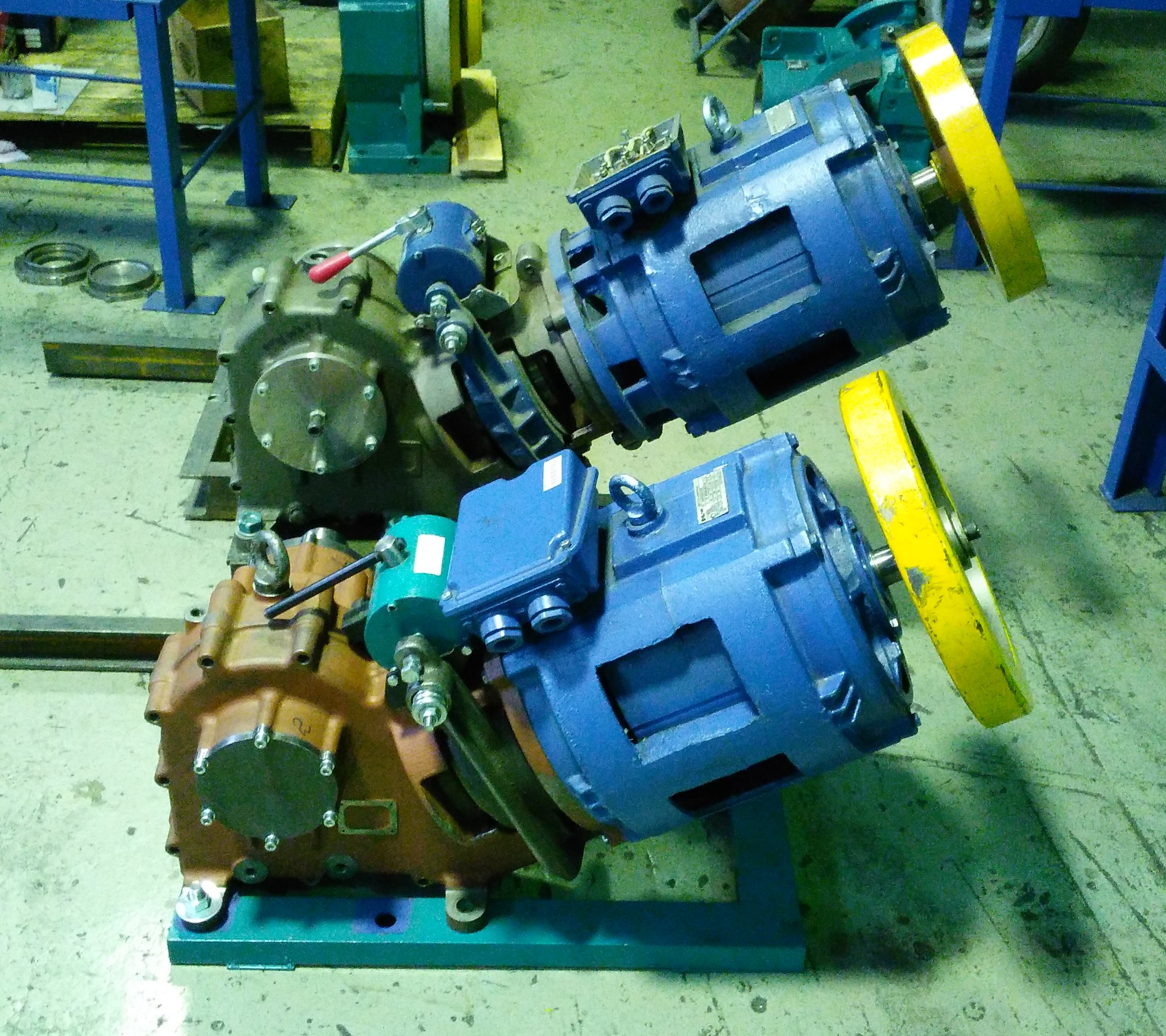 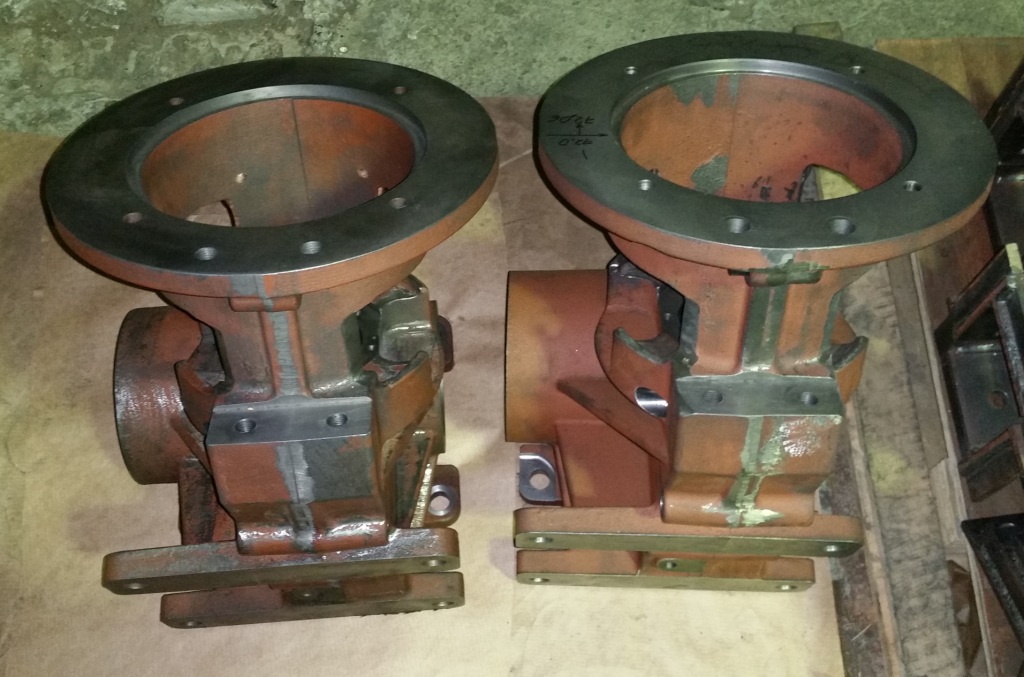 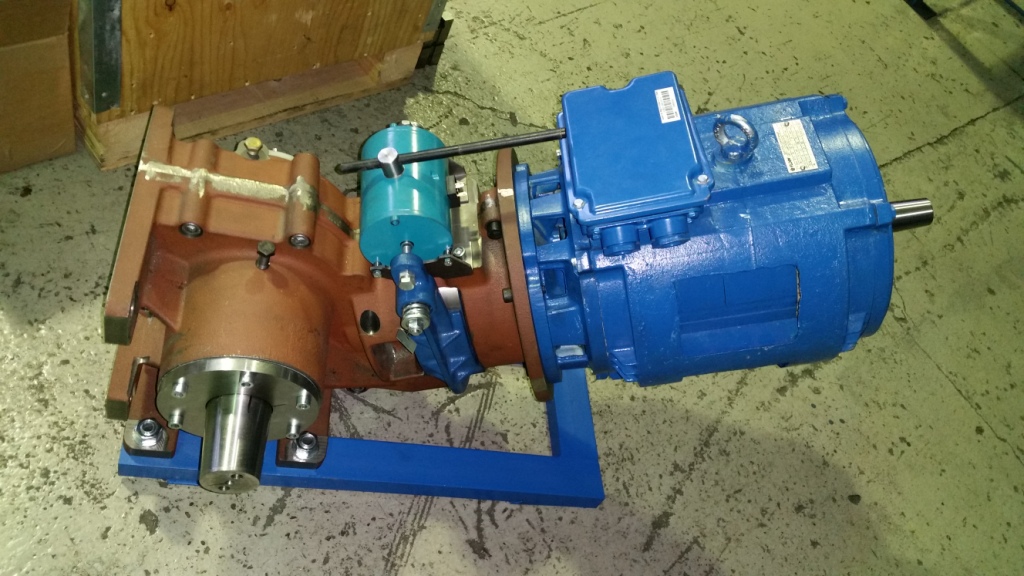 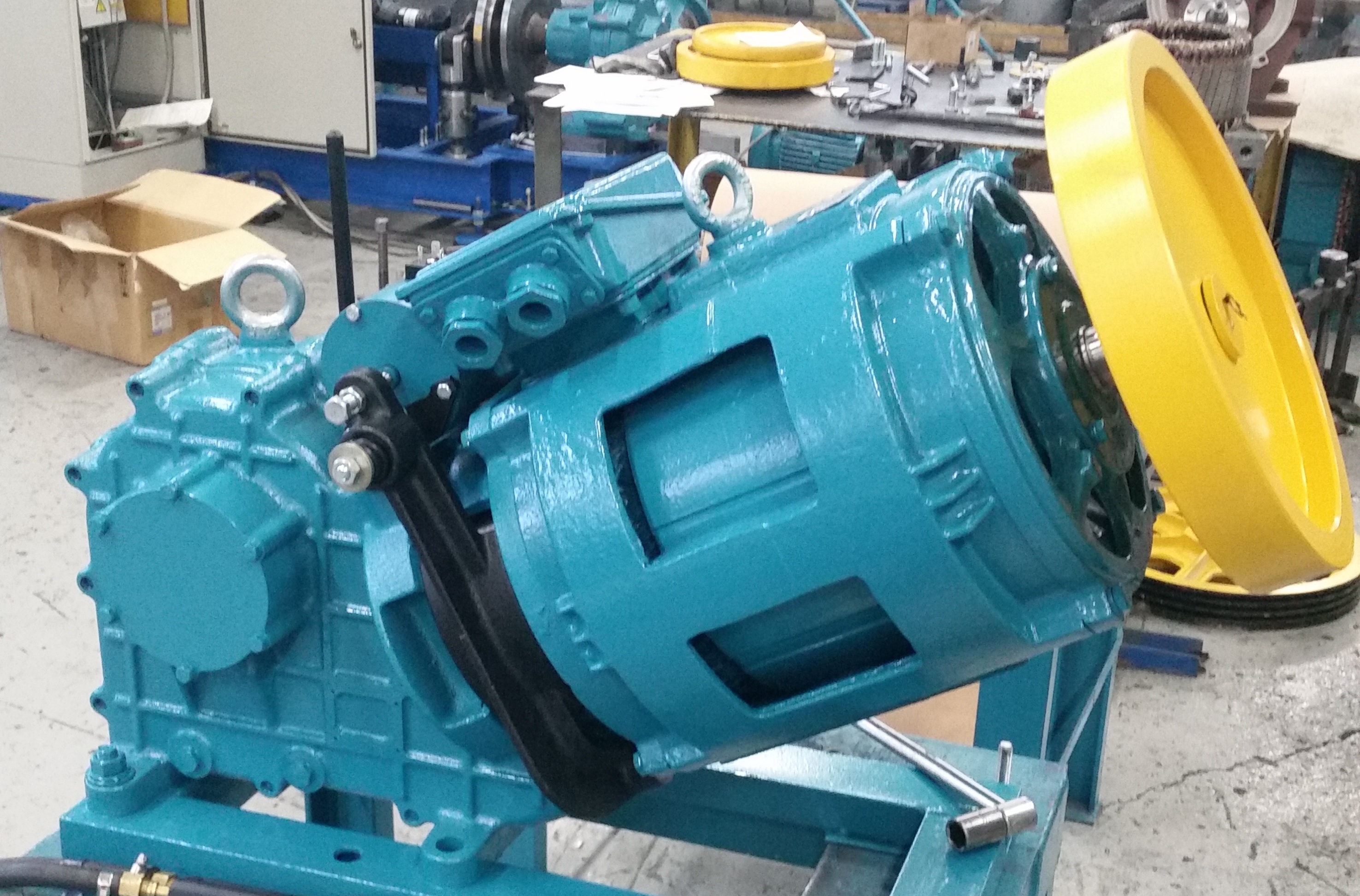 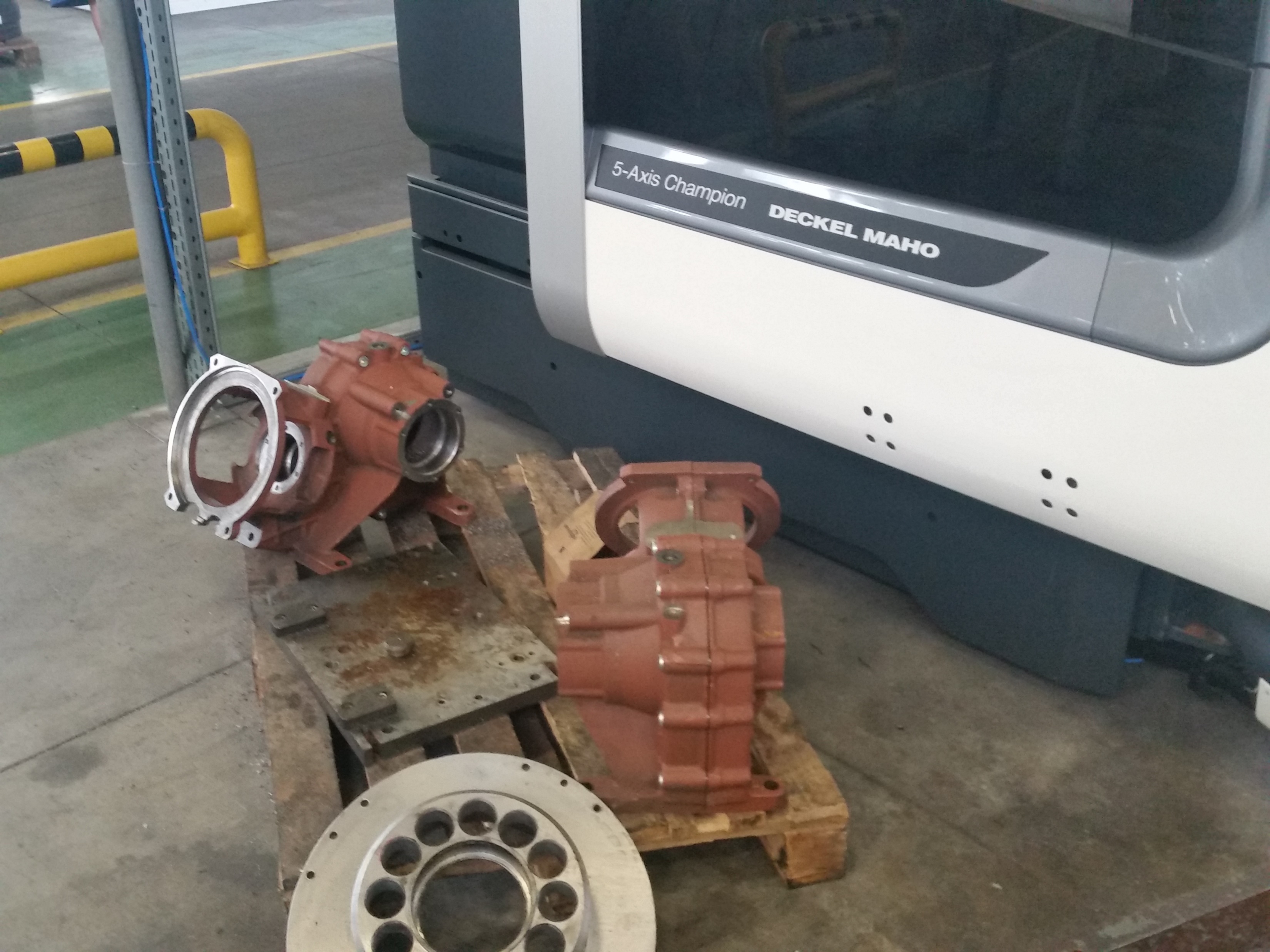 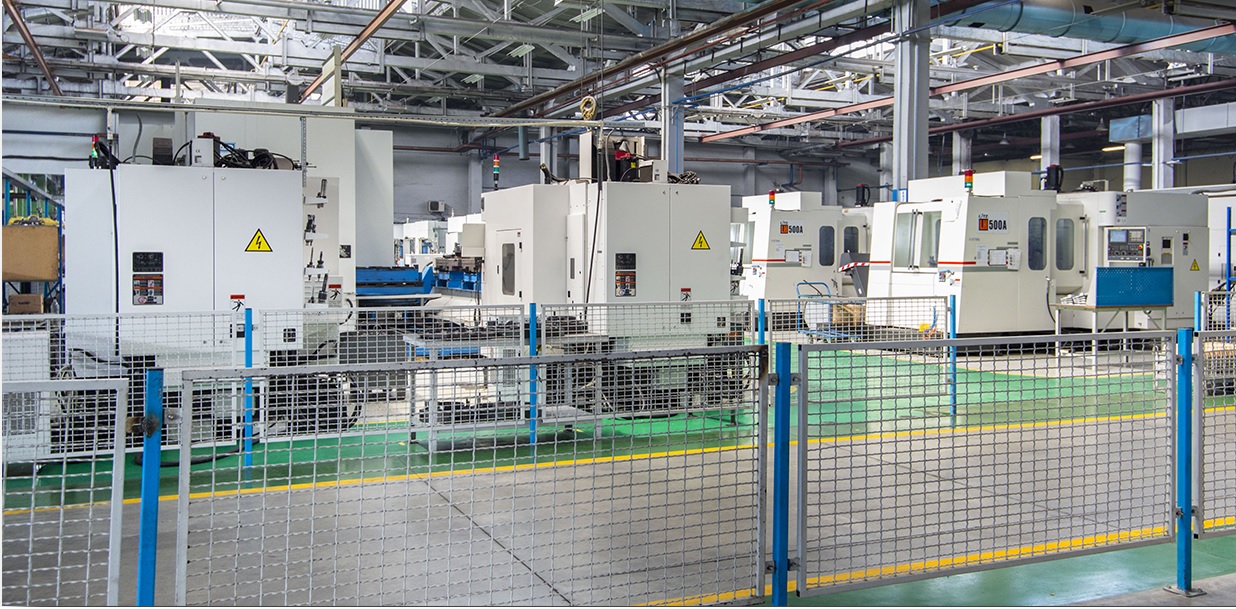 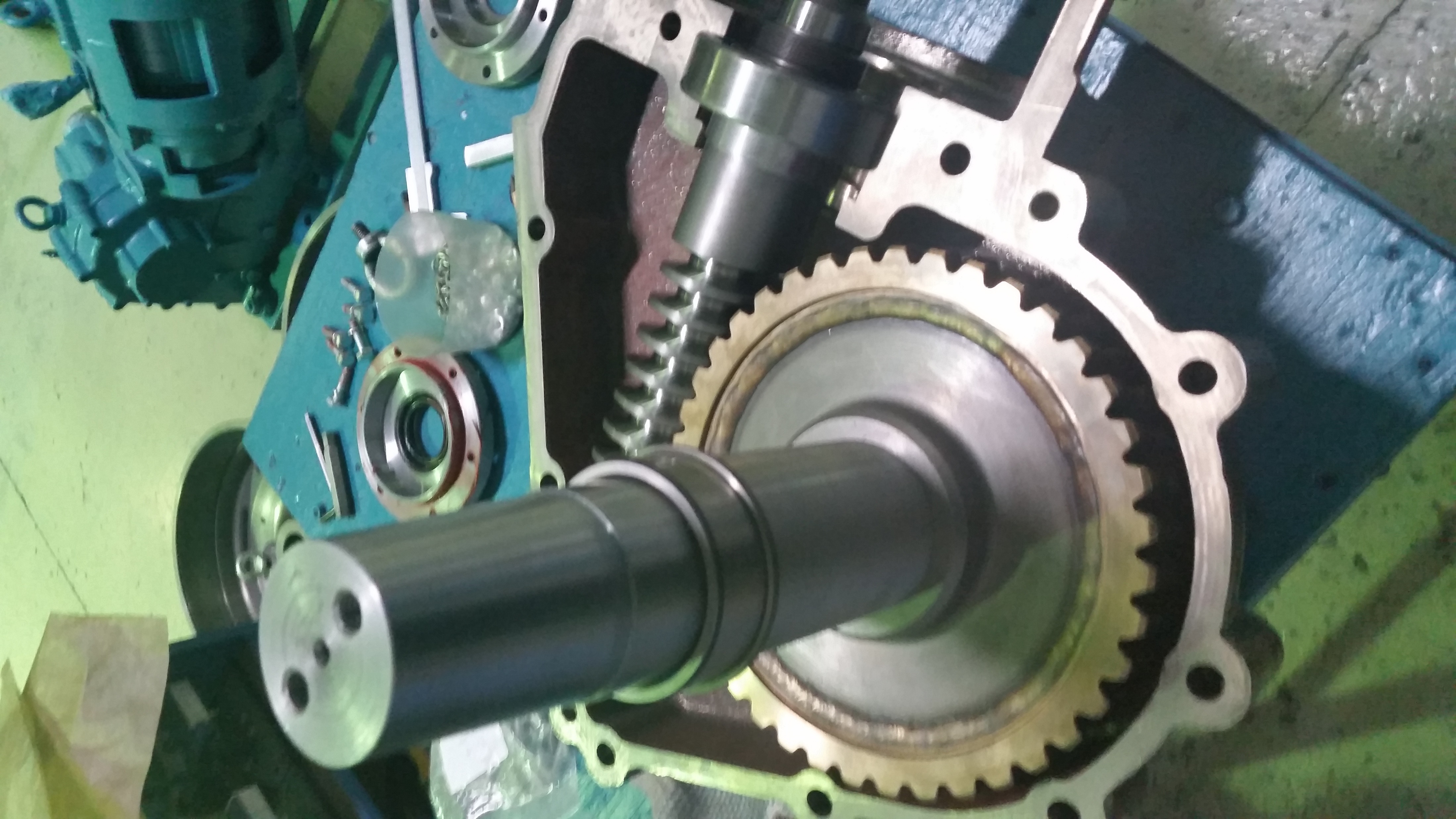 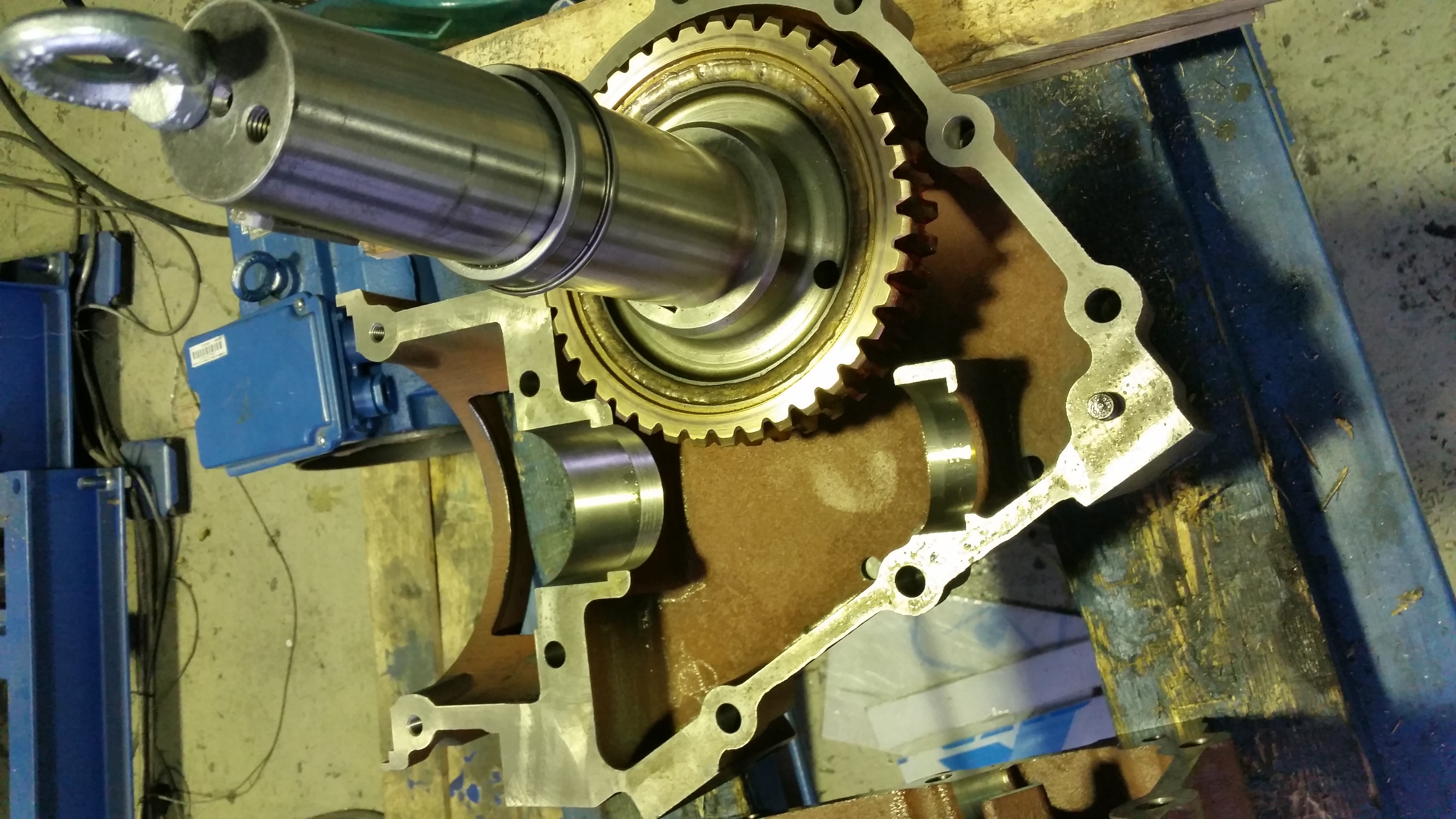